1
Beamlines at the end of XTL and in XSE
2nd XFEL Collaboration Meeting  23.4.2013                                                                                  Roland Platzer, ZM1; Norbert Meyners, MEA1/WP33
2
Beamlines at the end of XTL and in XSE
Content
Introduction: Beam lines at the end of XTL
Standard Support  | Hanging “Standard Support”
Variant 1: Simple Suspension
Variant 2a: Single Suspender 
Variant 2b: Double Suspender 
Variant 2c: Cross beam 
Variant 3a: Cantilever with suspender
Variant 3b: Gantry w/o suspender
Introduction: Beam lines in XSE
2nd XFEL Collaboration Meeting  23.4.2013                                                                                  Roland Platzer, ZM1; Norbert Meyners, MEA1/WP33
3
Beamlines at the end of XTL and in XSE
Introduction: Beam lines at the end of XTL
I will report the current status of the study the DESY design office (ZM1), mainly Roland Platzer and Susanne Adler, perform.
At the end of the XTL-tunnel the machine splits in 3 beam lines plus the option of a forth for a possible extension of XFEL.
In addition the transport way crosses the beam lines.

A rack (germ. Regal) allows to support or suspend magnets or magnet units (BPM, Quadrupole, Steerer w/ or w/o Vacuum pump) 
Different variants are shown
2nd XFEL Collaboration Meeting  23.4.2013                                                                                  Roland Platzer, ZM1; Norbert Meyners, MEA1/WP33
4
Beamlines at the end of XTL and in XSE
End of XTL-tunnel (room 37 – 41)
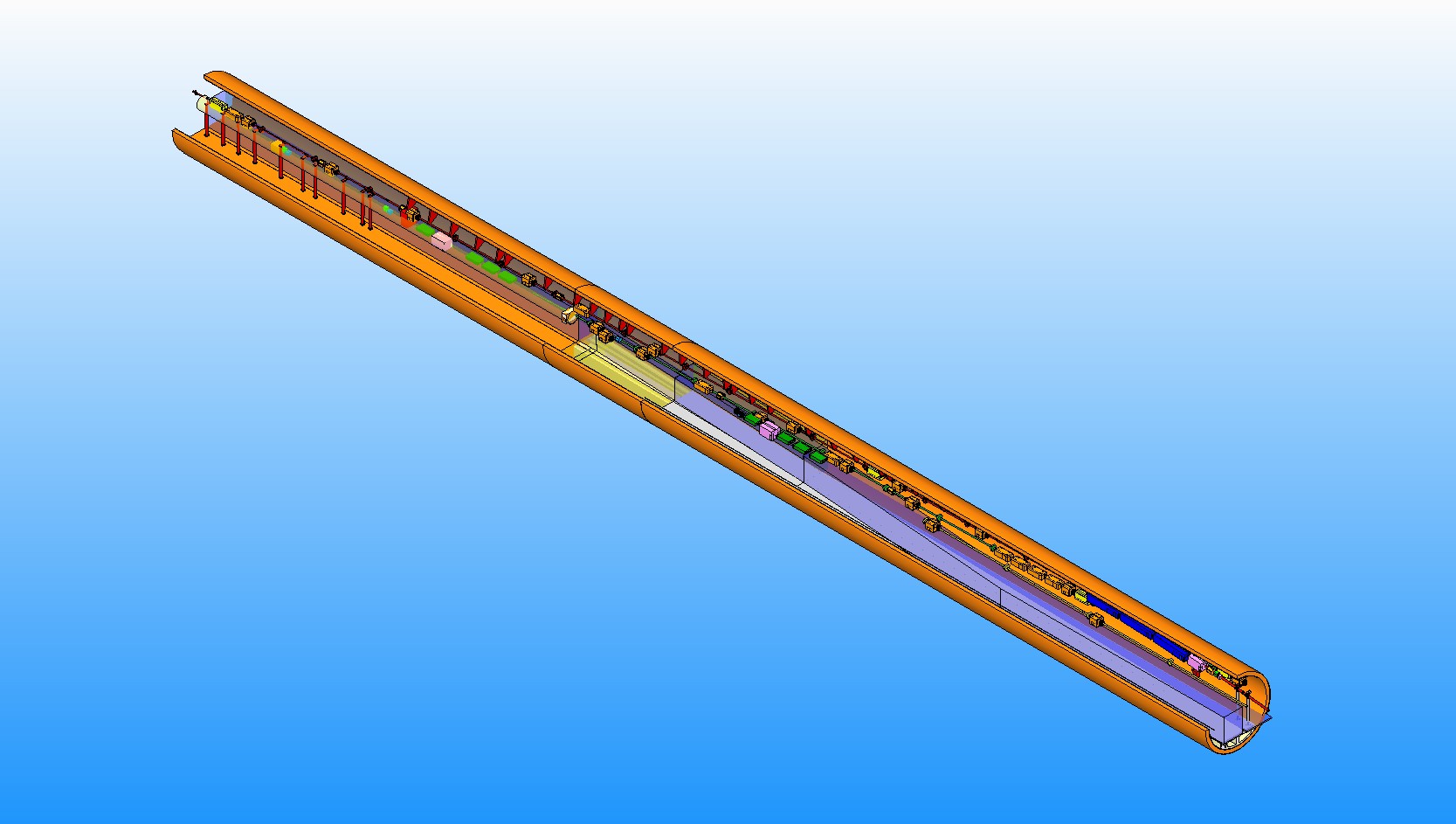 XQK
2nd XFEL Collaboration Meeting  23.4.2013                                                                                  Roland Platzer, ZM1; Norbert Meyners, MEA1/WP33
5
Beamlines at the end of XTL and in XSE
Cut at XQK
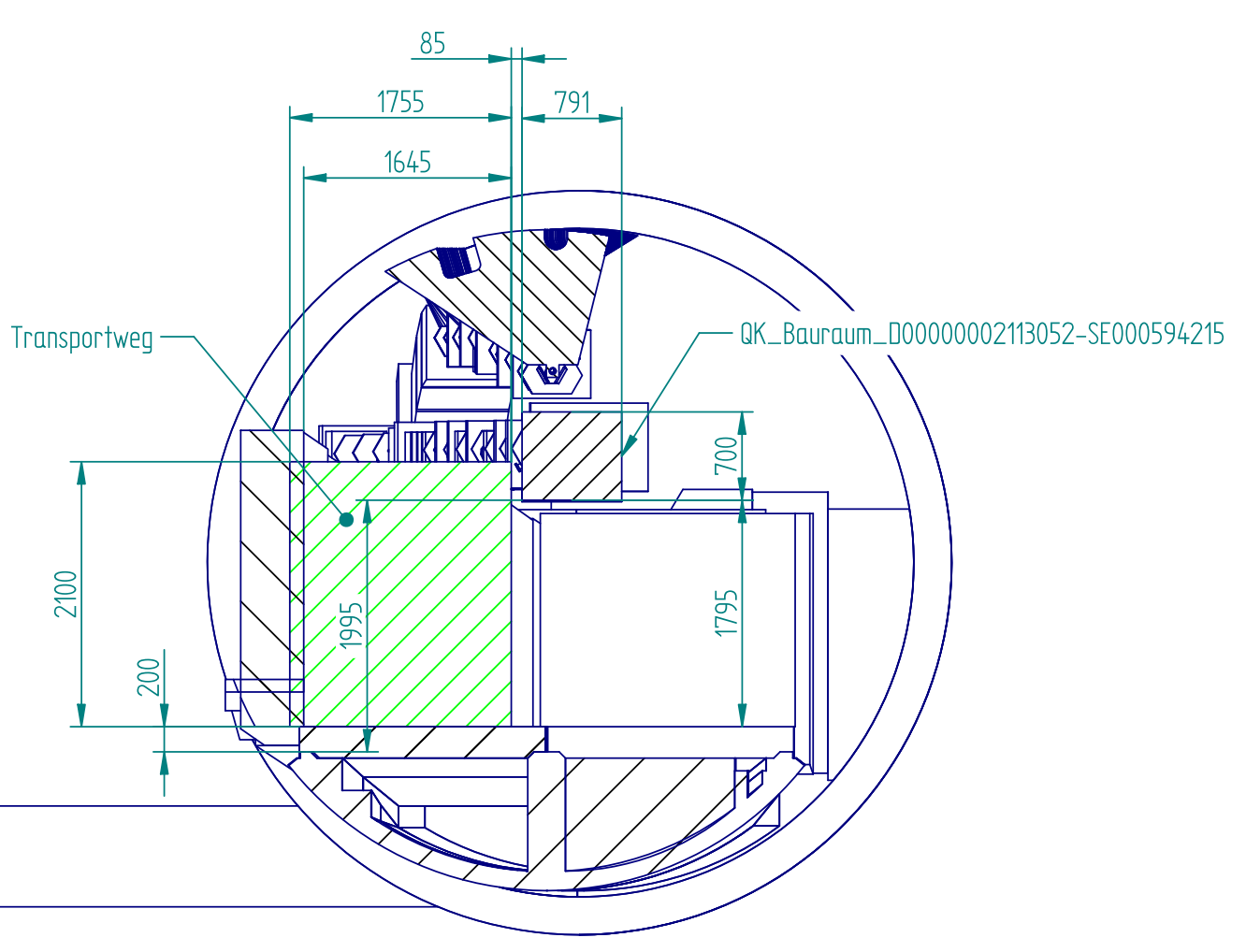 Transport way:
2100 (h)1600 (w)
Clearance:
85mm
2nd XFEL Collaboration Meeting  23.4.2013                                                                                  Roland Platzer, ZM1; Norbert Meyners, MEA1/WP33
6
Beamlines at the end of XTL and in XSE
Standard Support  | Hanging “Standard Support”
Standard adjustment unit






Developed for PETRA 1 by Gerhard Meyer, MPL (’70th)
3 point support (adjustable)
3 adjustment rods (turnbuckle style)
Securing bolds (Kippsicherung)
 Precise, fast, economical adjustment
We stick to it when ever possible!
1. Idea:
Adjustment unit turned 180° 
Designed and ordered aprototype for XQK (2t)
Test setup
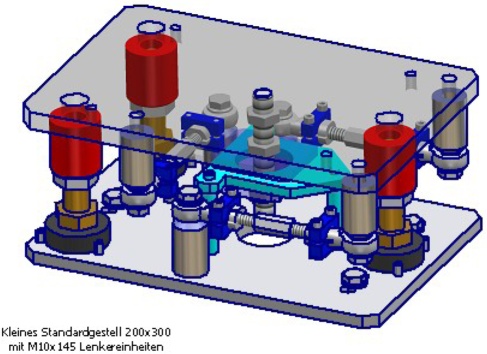 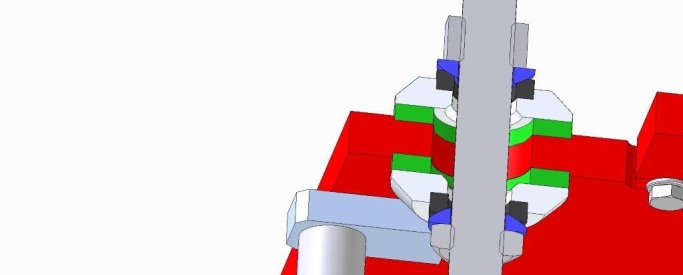 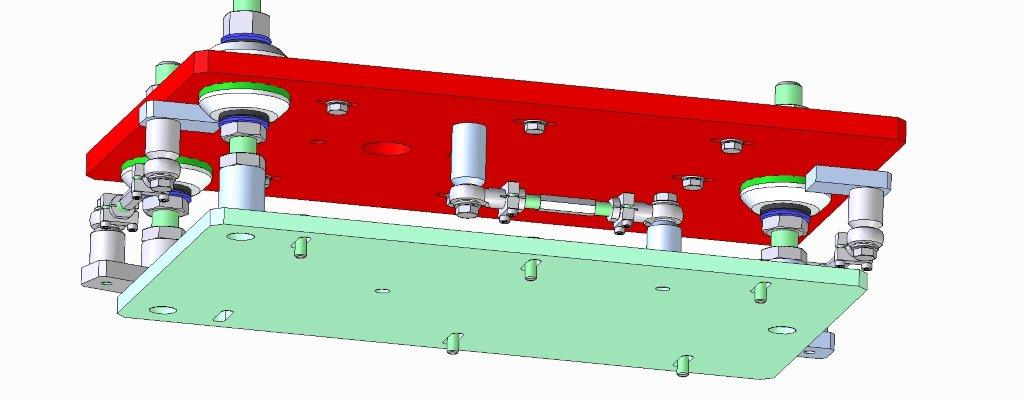 2nd XFEL Collaboration Meeting  23.4.2013                                                                                  Roland Platzer, ZM1; Norbert Meyners, MEA1/WP33
7
Beamlines at the end of XTL and in XSE
Test Setup Hanging “Standard Support”
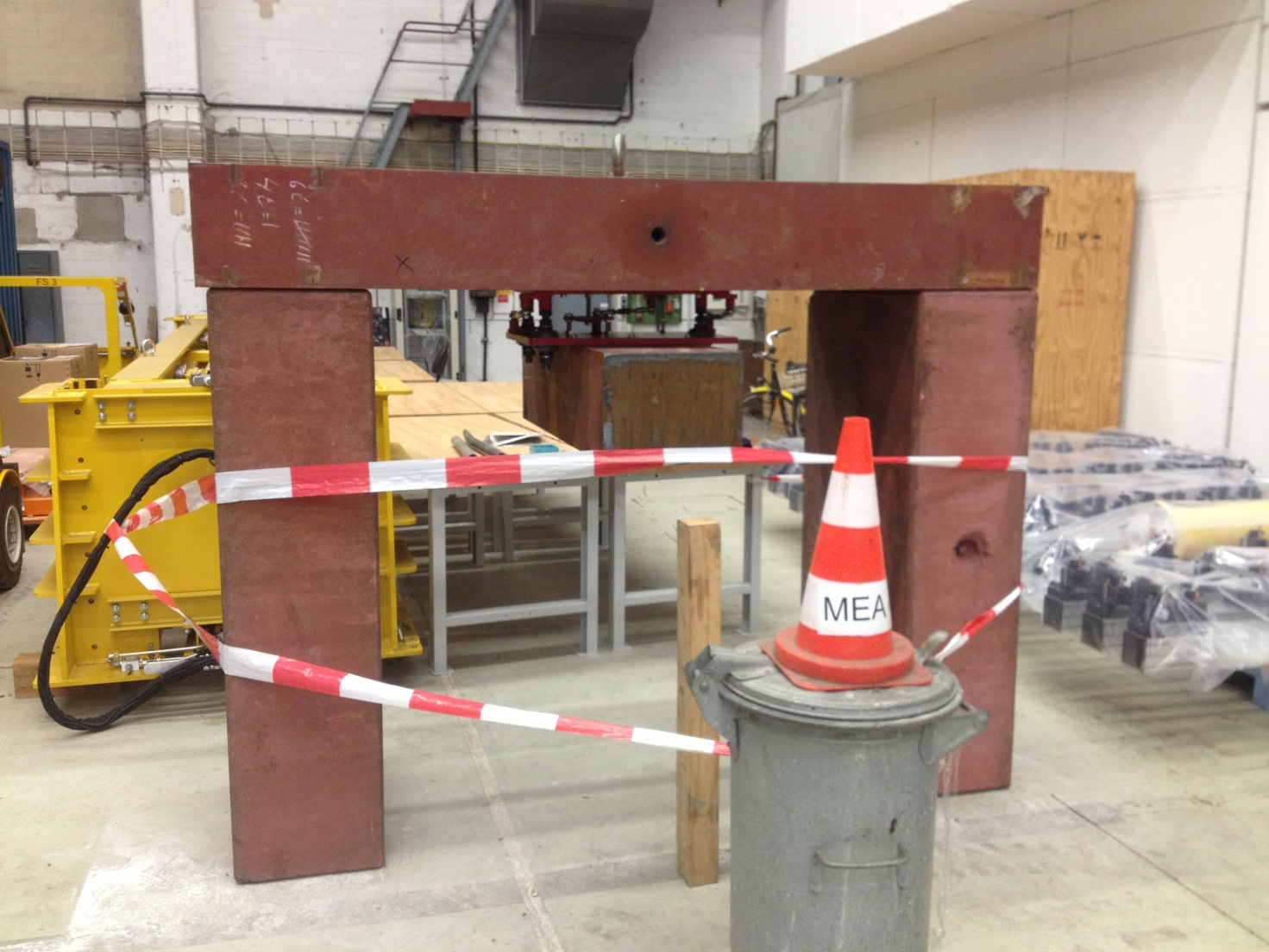 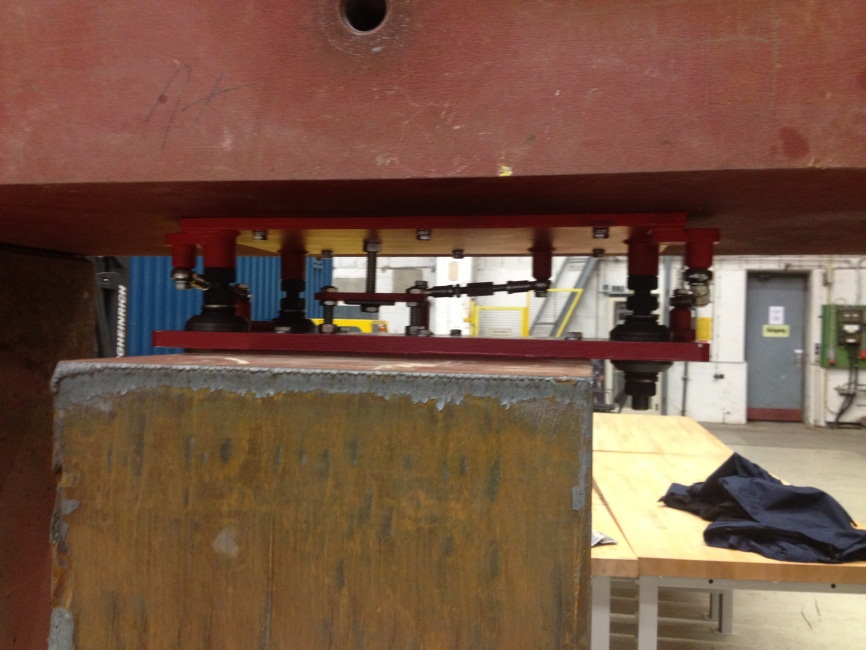 Result:
Handling: OK
Adjustment OK
Two standard solutions available
Choose what fits best the needs
2nd XFEL Collaboration Meeting  23.4.2013                                                                                  Roland Platzer, ZM1; Norbert Meyners, MEA1/WP33
8
Beamlines at the end of XTL and in XSE
In-casted Steel Plates in XTL Tunnel
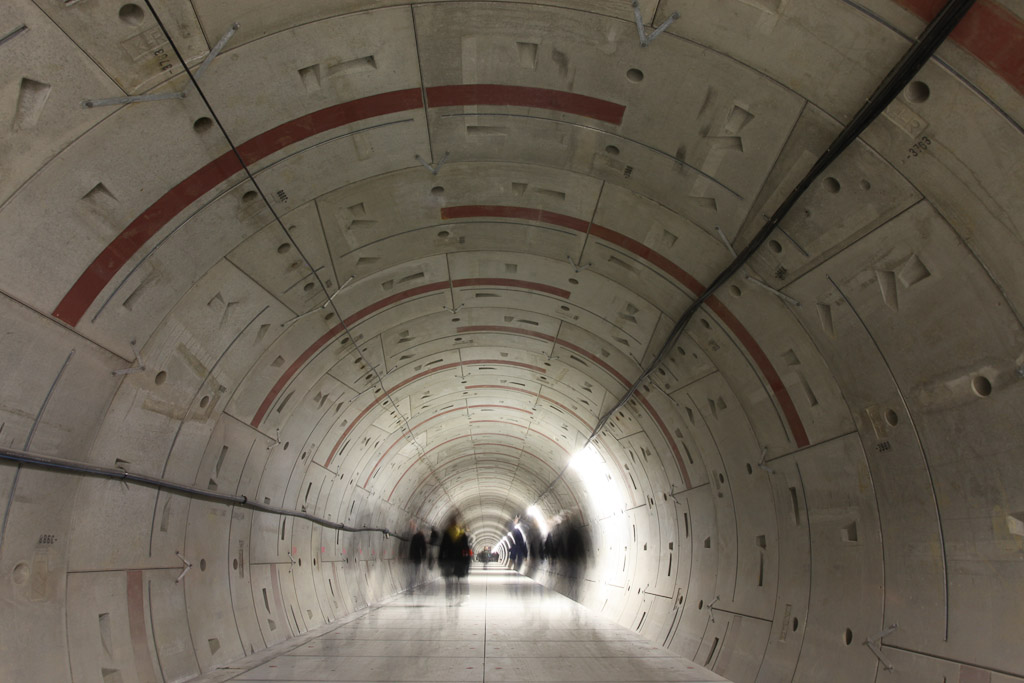 2nd XFEL Collaboration Meeting  23.4.2013                                                                                  Roland Platzer, ZM1; Norbert Meyners, MEA1/WP33
Picture from wrong location! Sorry!
9
Beamlines at the end of XTL and in XSE
In-casted Steel Plates in XTL Tunnel (modeled)
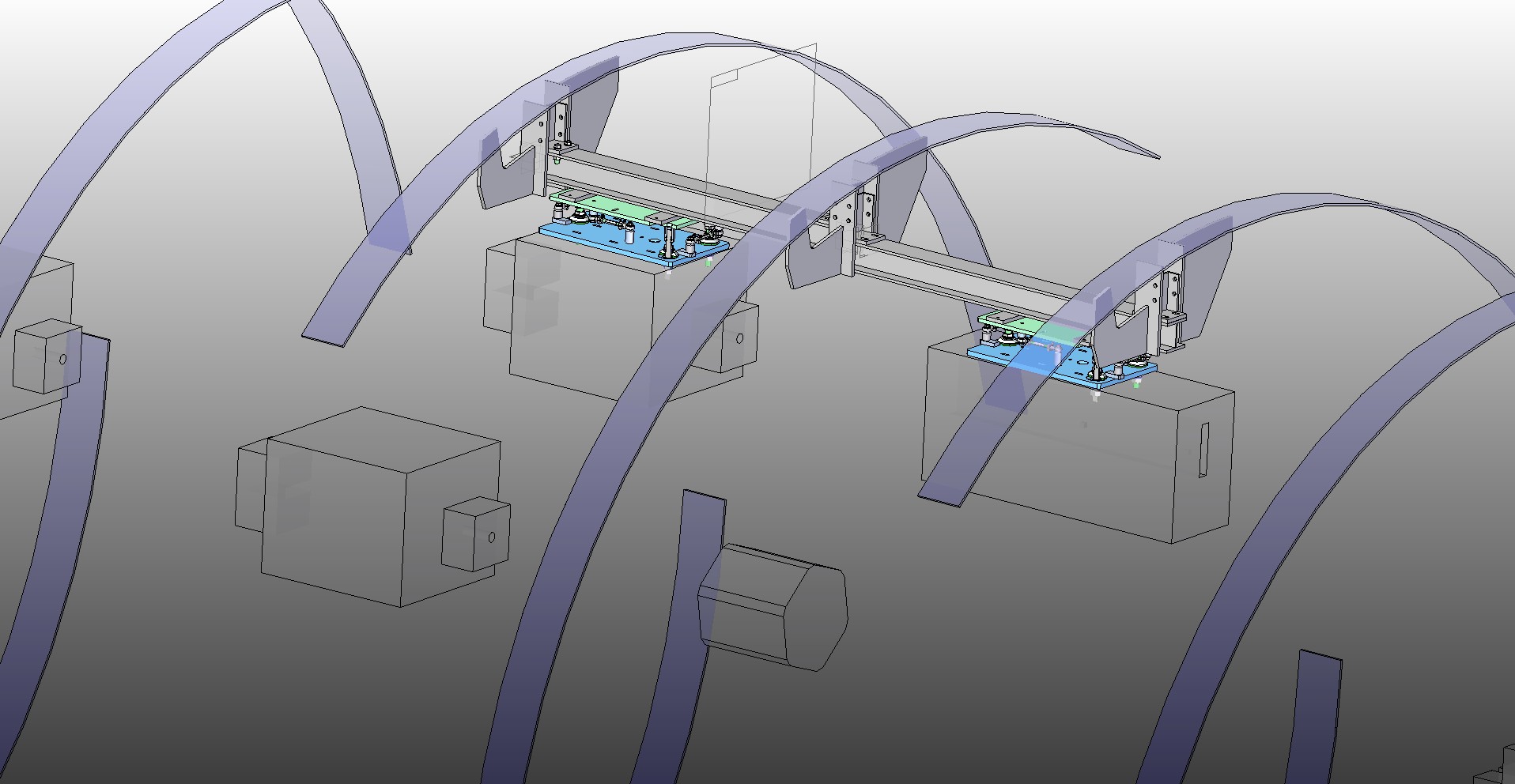 iso_Einzelaufhaengung
At the end of the XTL +/- 45º contracted
2nd XFEL Collaboration Meeting  23.4.2013                                                                                  Roland Platzer, ZM1; Norbert Meyners, MEA1/WP33
10
Beamlines at the end of XTL and in XSE
Variant 1: Simple Suspension
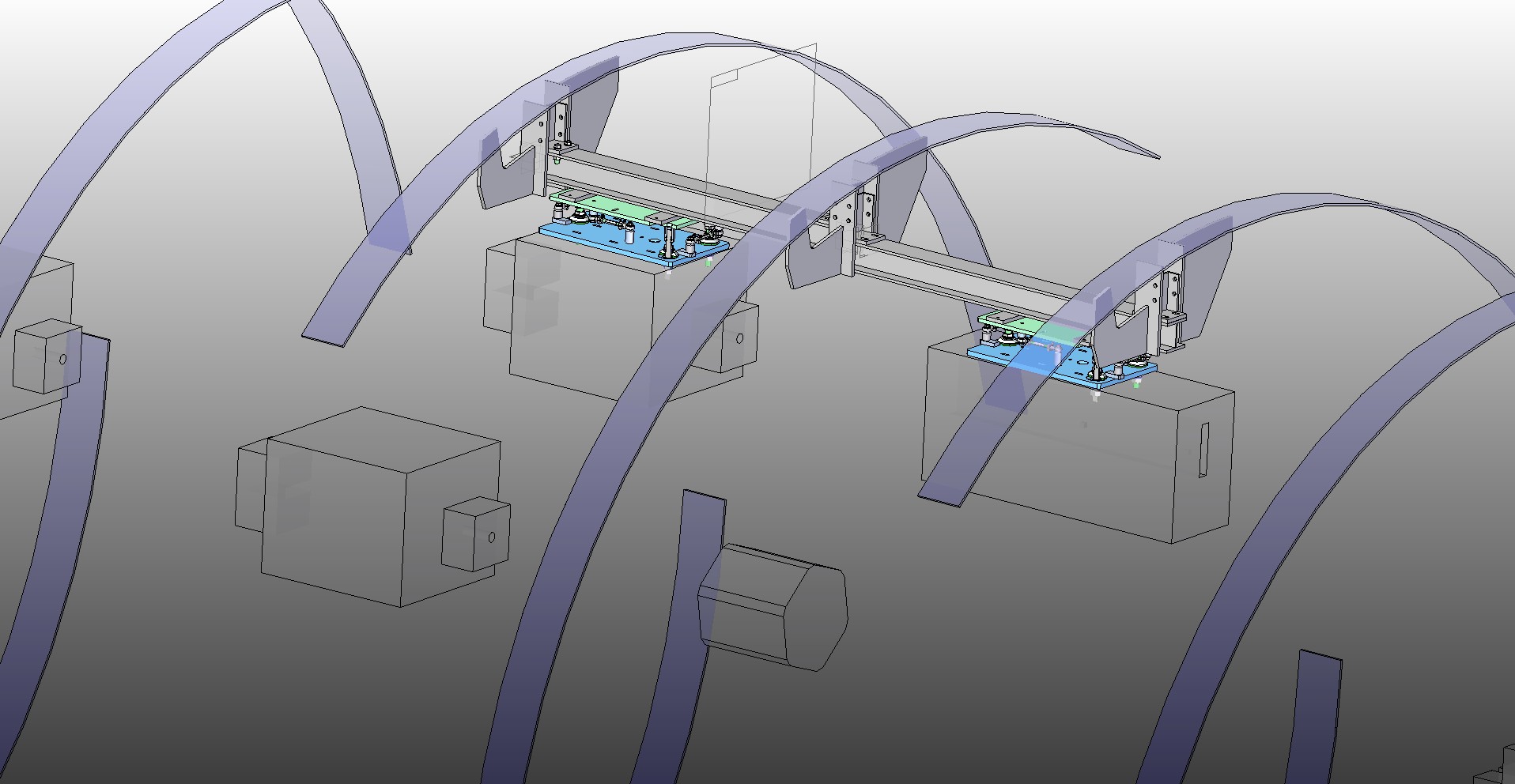 iso_Einzelaufhaengung
2nd XFEL Collaboration Meeting  23.4.2013                                                                                  Roland Platzer, ZM1; Norbert Meyners, MEA1/WP33
11
Beamlines at the end of XTL and in XSE
Variant 1: Simple Suspension
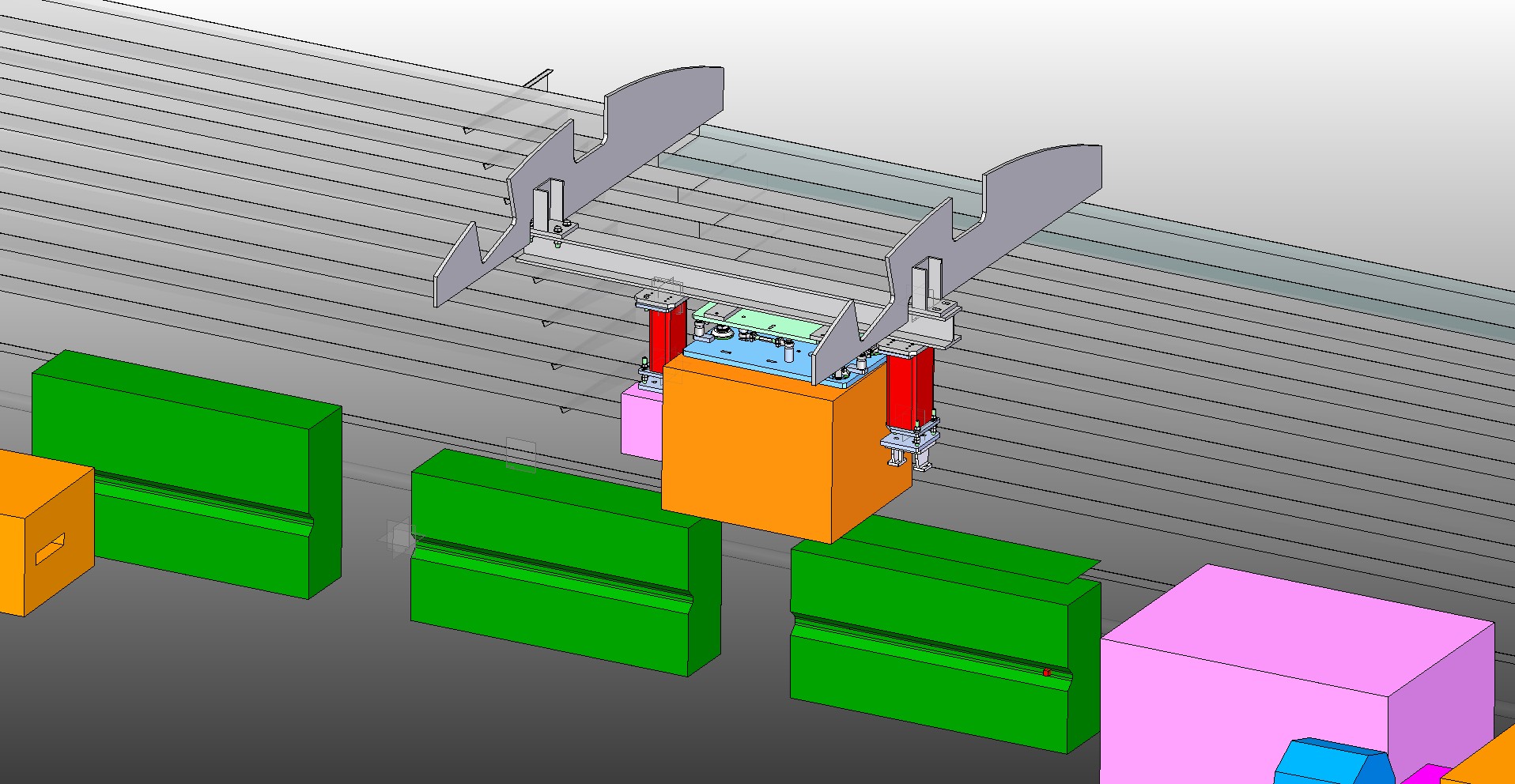 Strahl_rechts_KompGruppe_Bearing
2nd XFEL Collaboration Meeting  23.4.2013                                                                                  Roland Platzer, ZM1; Norbert Meyners, MEA1/WP33
12
Beamlines at the end of XTL and in XSE
Variant 1: Simple Suspension
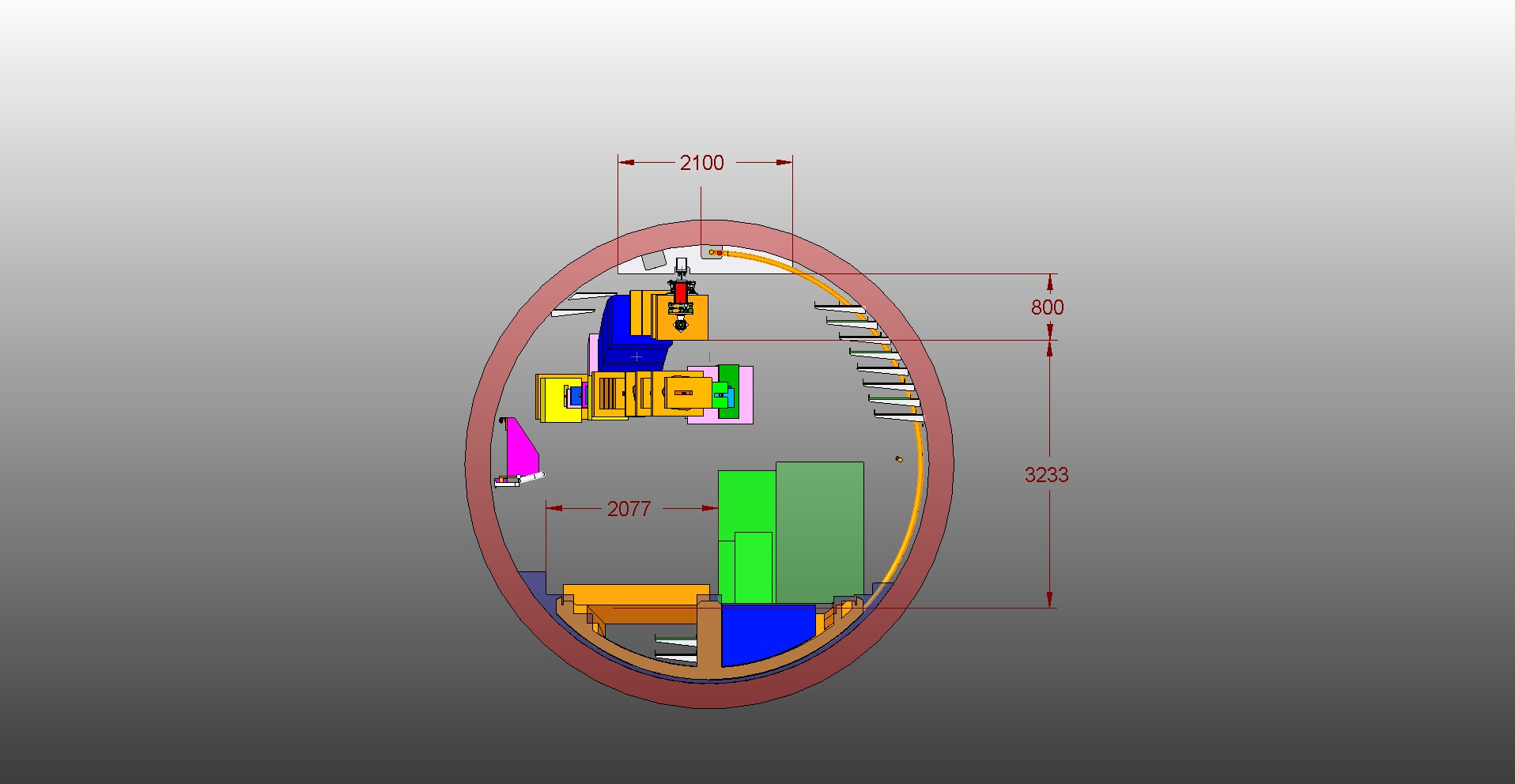 Frontal
2nd XFEL Collaboration Meeting  23.4.2013                                                                                  Roland Platzer, ZM1; Norbert Meyners, MEA1/WP33
13
Beamlines at the end of XTL and in XSE
Variant 1: Simple Suspension
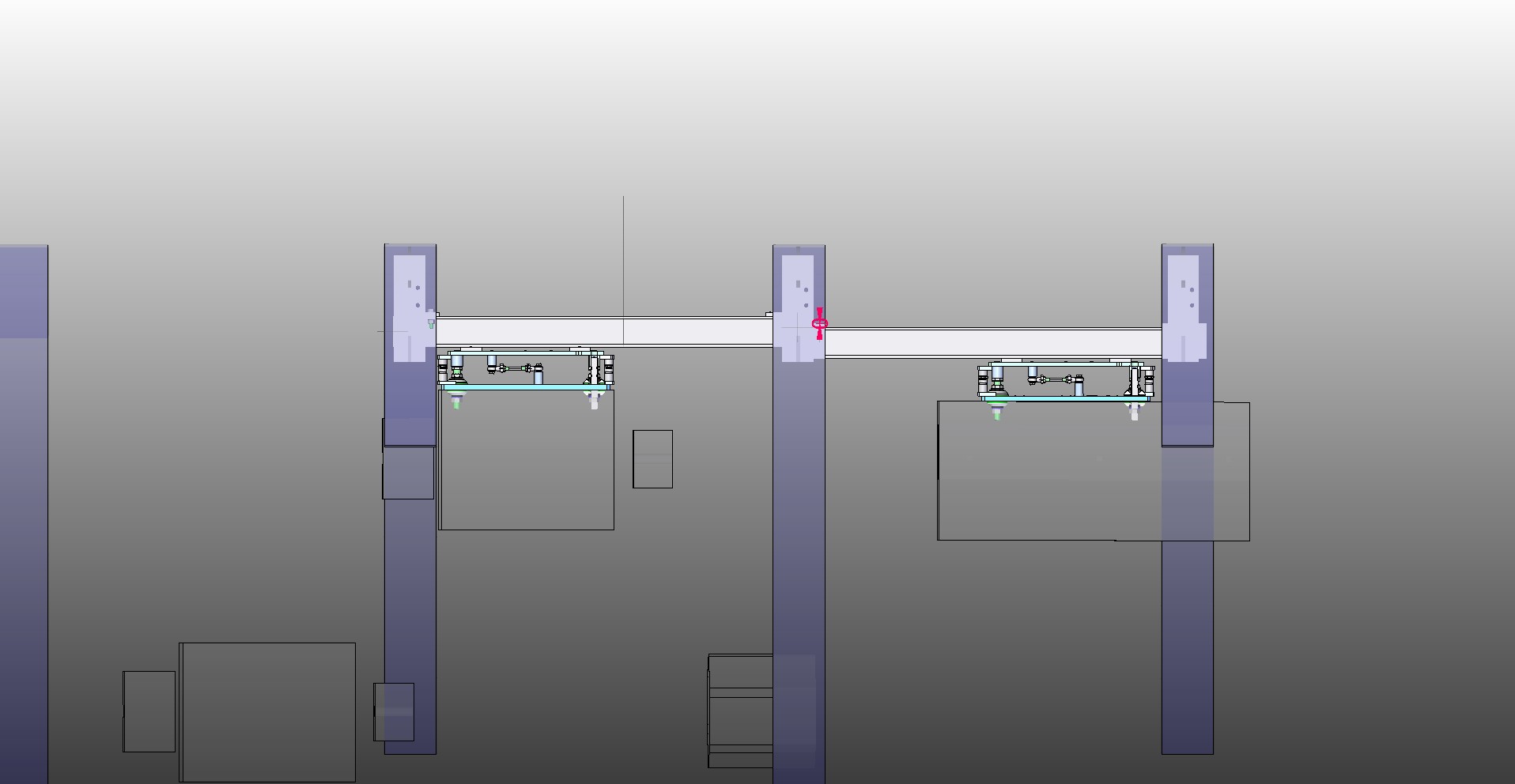 Strahl_rechts_Einzelaufhaengung
2nd XFEL Collaboration Meeting  23.4.2013                                                                                  Roland Platzer, ZM1; Norbert Meyners, MEA1/WP33
14
Beamlines at the end of XTL and in XSE
Variant 2a: Single Suspender (w/ cross beam)
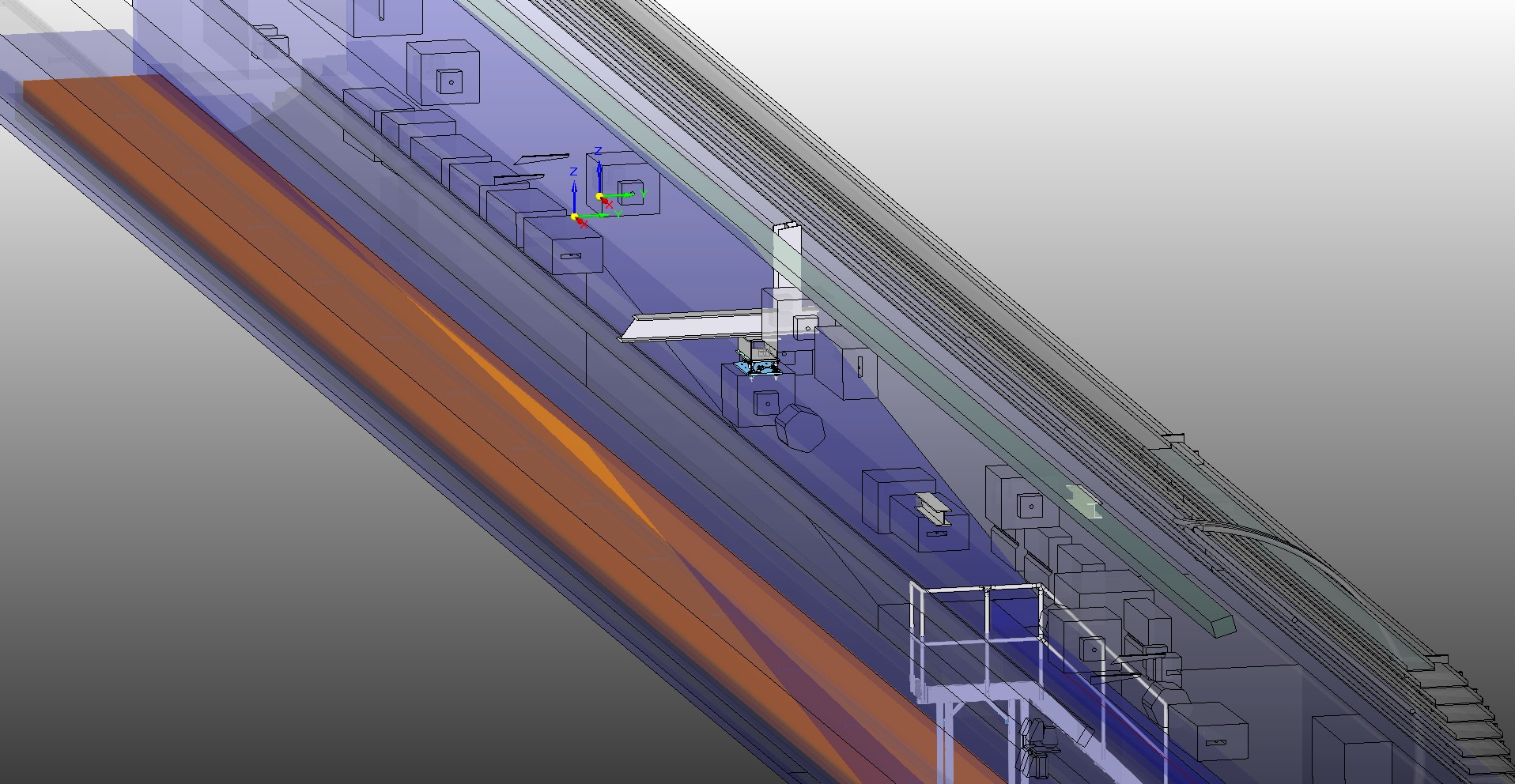 iso
2nd XFEL Collaboration Meeting  23.4.2013                                                                                  Roland Platzer, ZM1; Norbert Meyners, MEA1/WP33
15
Beamlines at the end of XTL and in XSE
Variant 2a: Single Suspender (w/ cross beam)
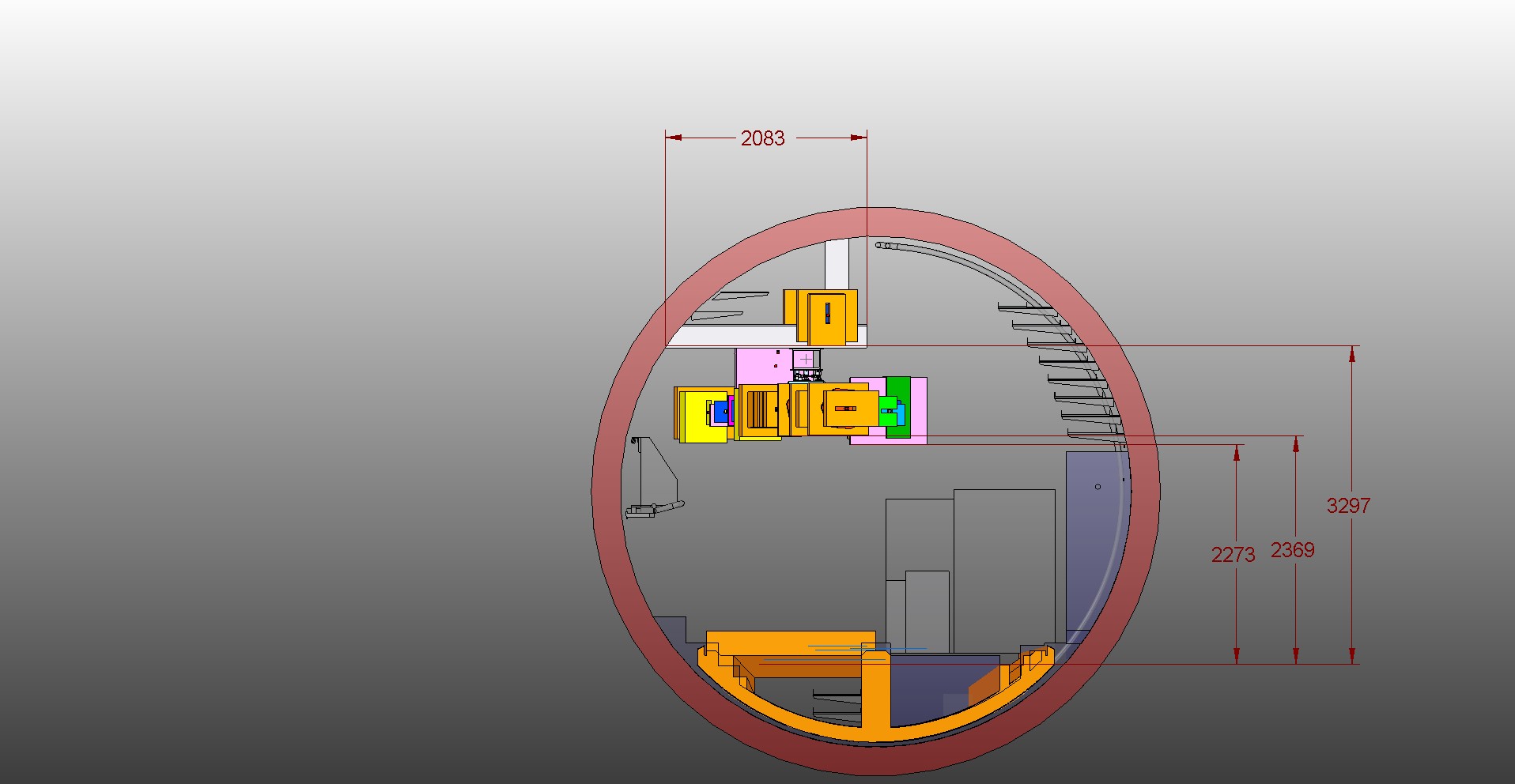 in_Strahlrichtung
2nd XFEL Collaboration Meeting  23.4.2013                                                                                  Roland Platzer, ZM1; Norbert Meyners, MEA1/WP33
16
Beamlines at the end of XTL and in XSE
Variant 2a: Single Suspender (w/ cross beam)
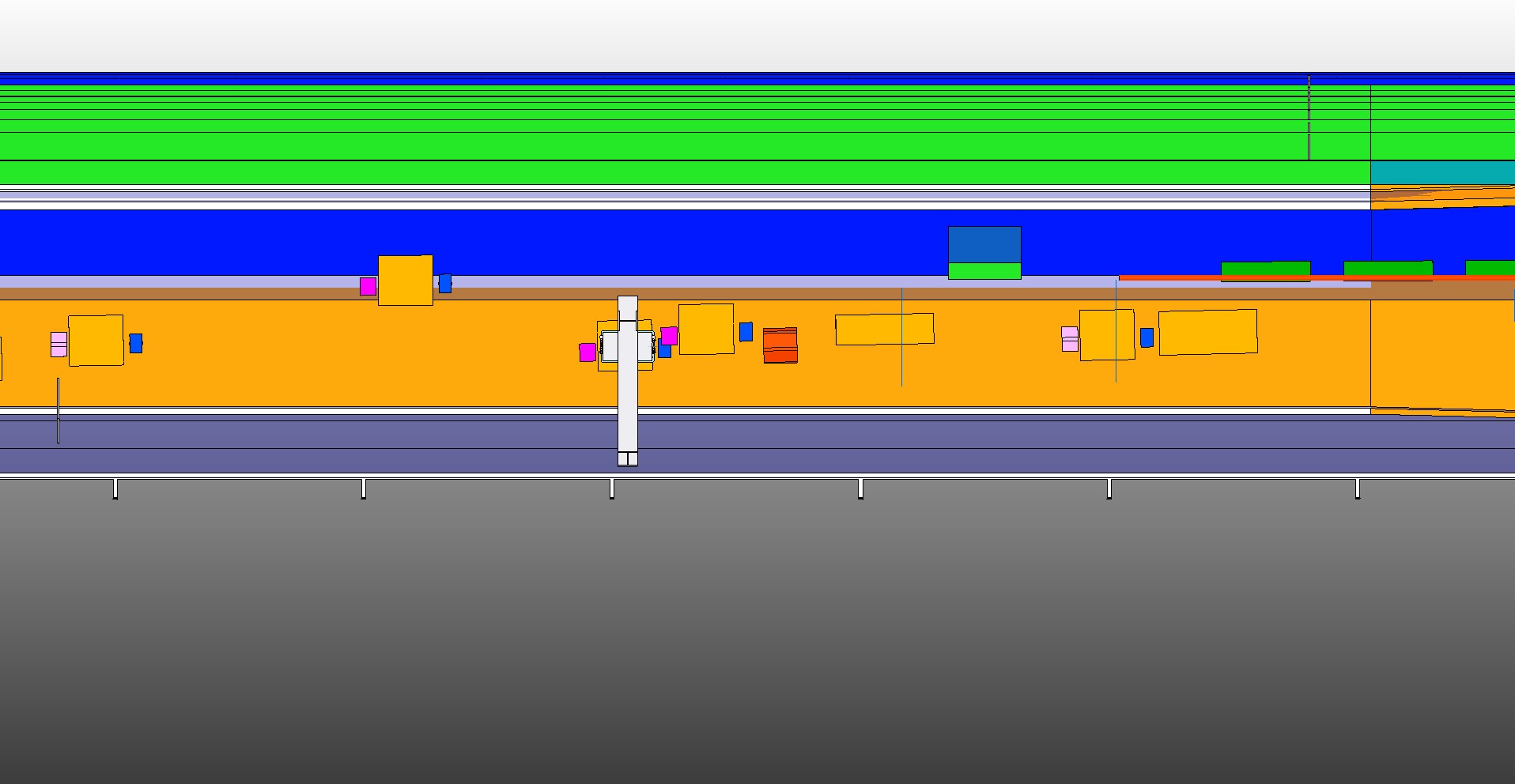 Draufsicht
2nd XFEL Collaboration Meeting  23.4.2013                                                                                  Roland Platzer, ZM1; Norbert Meyners, MEA1/WP33
17
Beamlines at the end of XTL and in XSE
Variant 2b: Double Suspender (w/ cross beam)
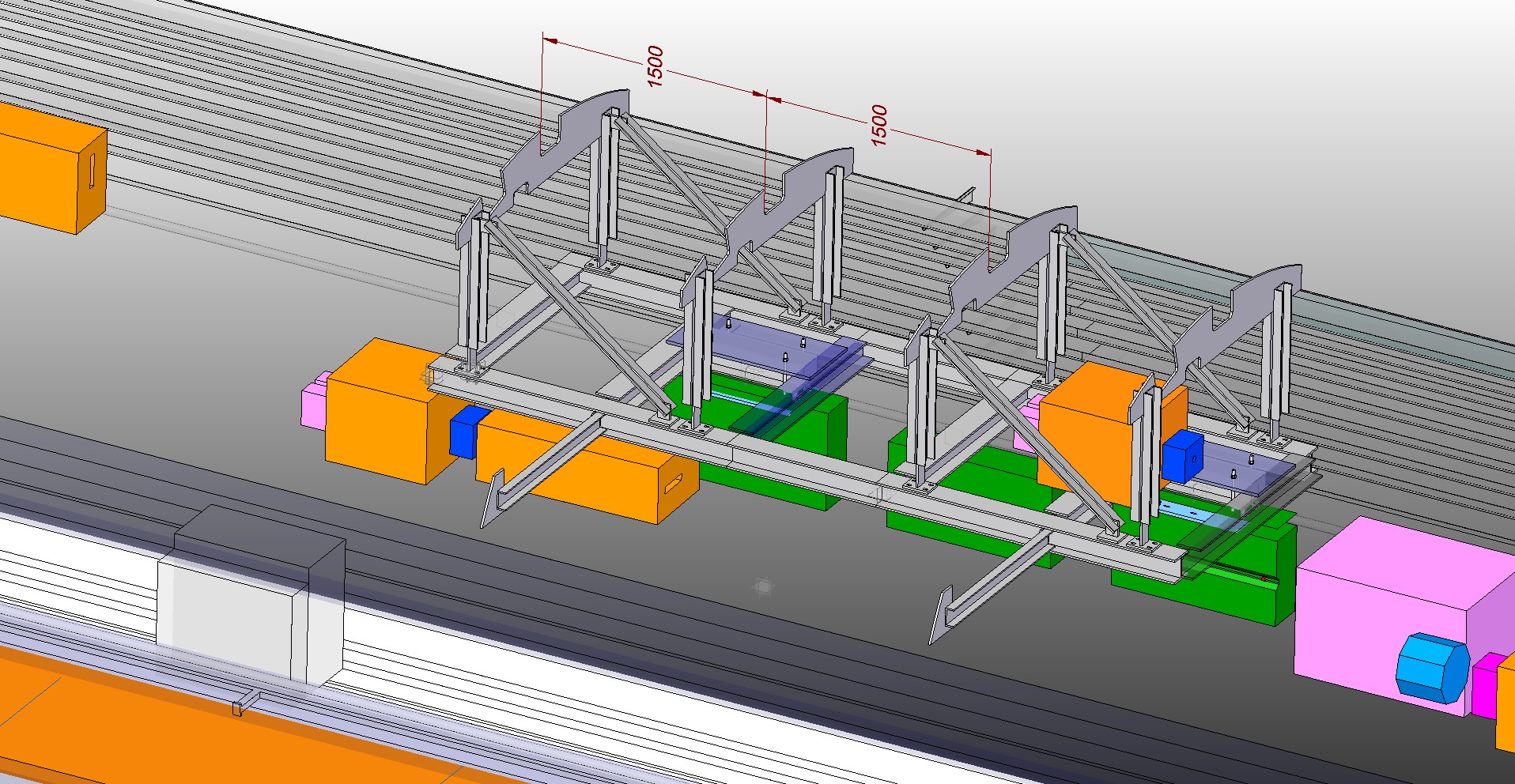 Iso_mit2_Gestellen
2nd XFEL Collaboration Meeting  23.4.2013                                                                                  Roland Platzer, ZM1; Norbert Meyners, MEA1/WP33
18
Beamlines at the end of XTL and in XSE
Variant 2b: Double Suspender (w/ cross beam)
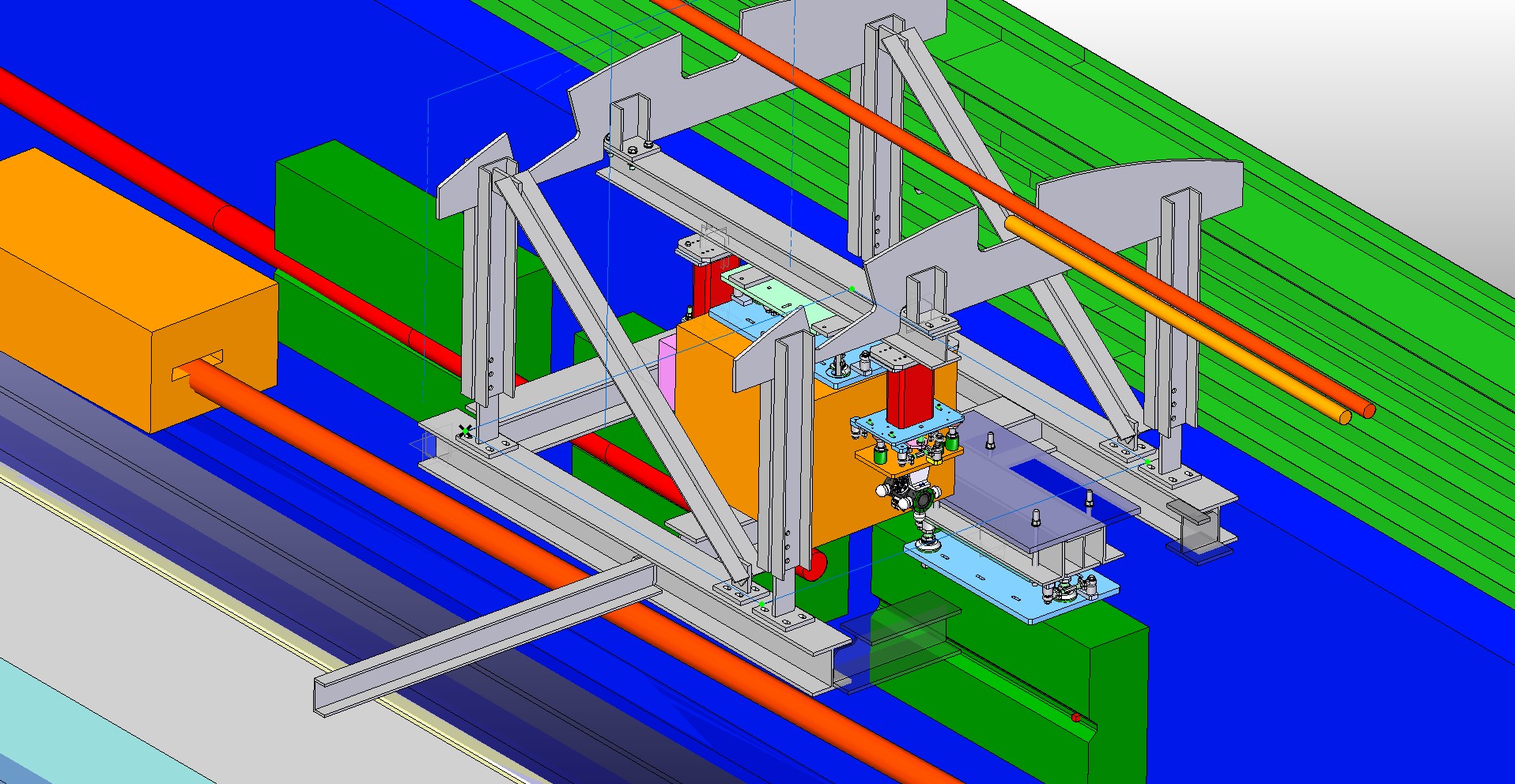 Iso_Schnitt
2nd XFEL Collaboration Meeting  23.4.2013                                                                                  Roland Platzer, ZM1; Norbert Meyners, MEA1/WP33
19
Beamlines at the end of XTL and in XSE
Variant 2b: Double Suspender (w/ cross beam)
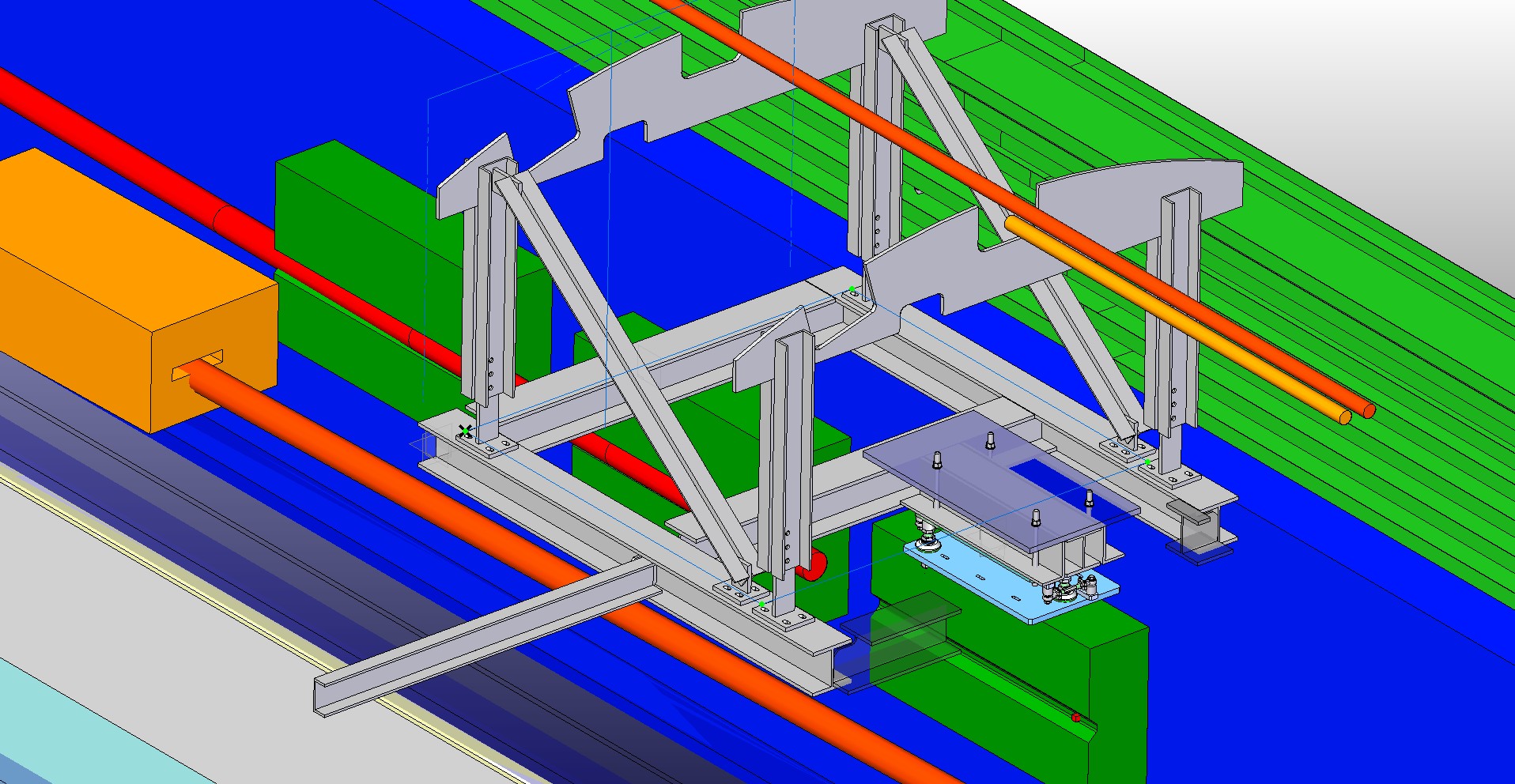 Iso_Schnitt_ohne TDL
2nd XFEL Collaboration Meeting  23.4.2013                                                                                  Roland Platzer, ZM1; Norbert Meyners, MEA1/WP33
20
Beamlines at the end of XTL and in XSE
Variant 2b: Double Suspender (w/ cross beam)
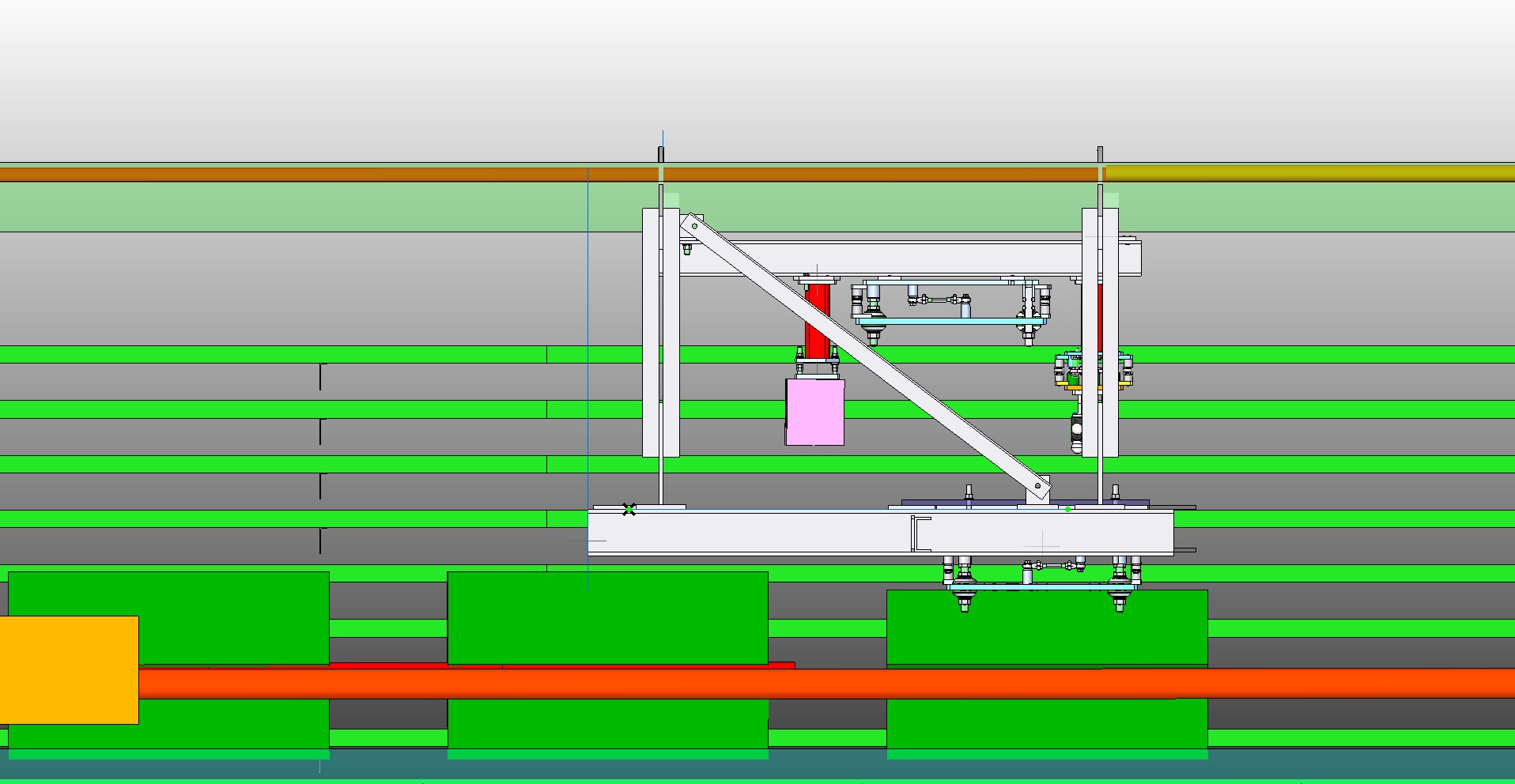 Strahl_von_rechts
2nd XFEL Collaboration Meeting  23.4.2013                                                                                  Roland Platzer, ZM1; Norbert Meyners, MEA1/WP33
21
Beamlines at the end of XTL and in XSE
Variant 2b: Double Suspender (w/ cross beam)
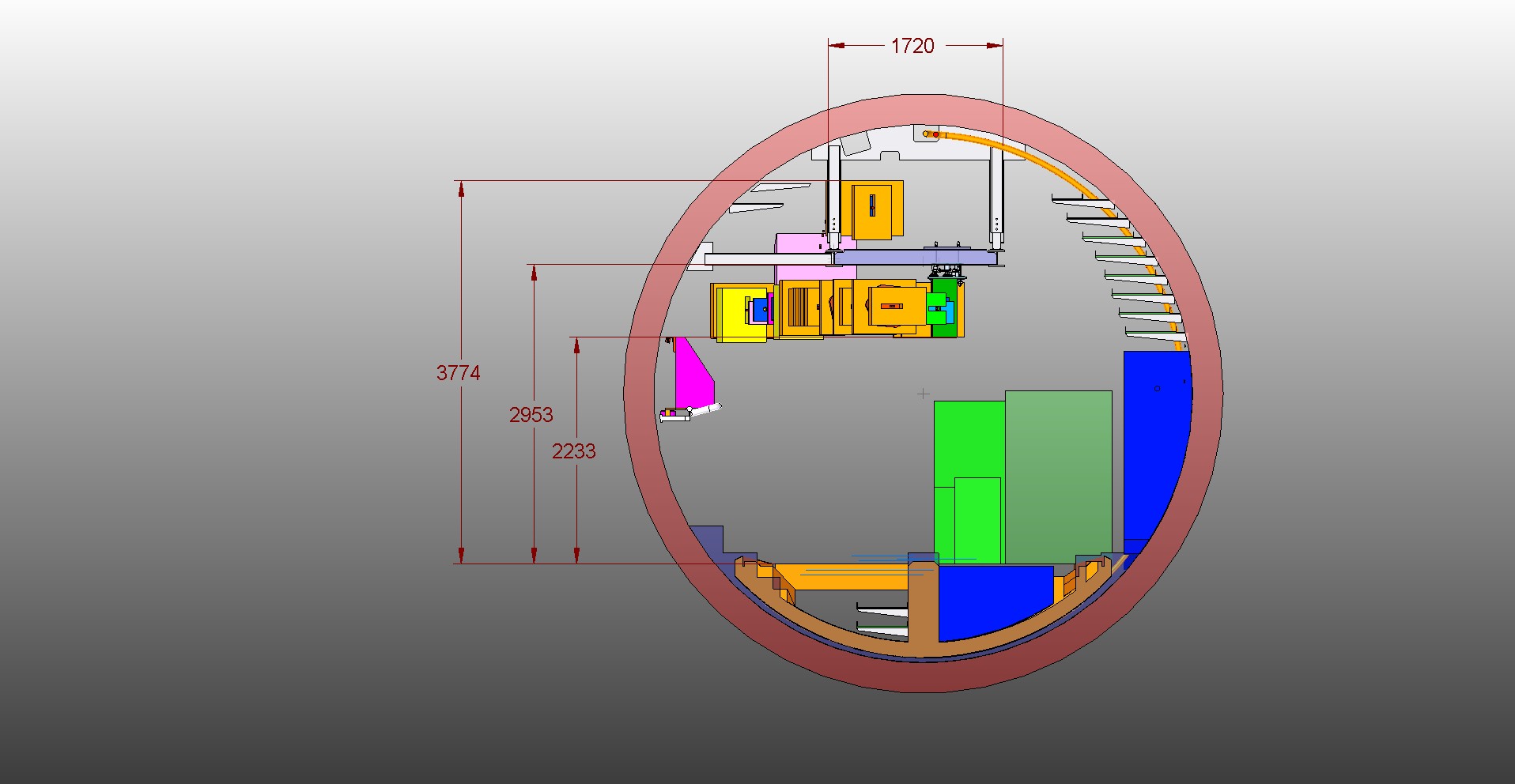 Front_in Strahlrichtung
2nd XFEL Collaboration Meeting  23.4.2013                                                                                  Roland Platzer, ZM1; Norbert Meyners, MEA1/WP33
22
Beamlines at the end of XTL and in XSE
Variant 2c: Cross beam w/o suspender
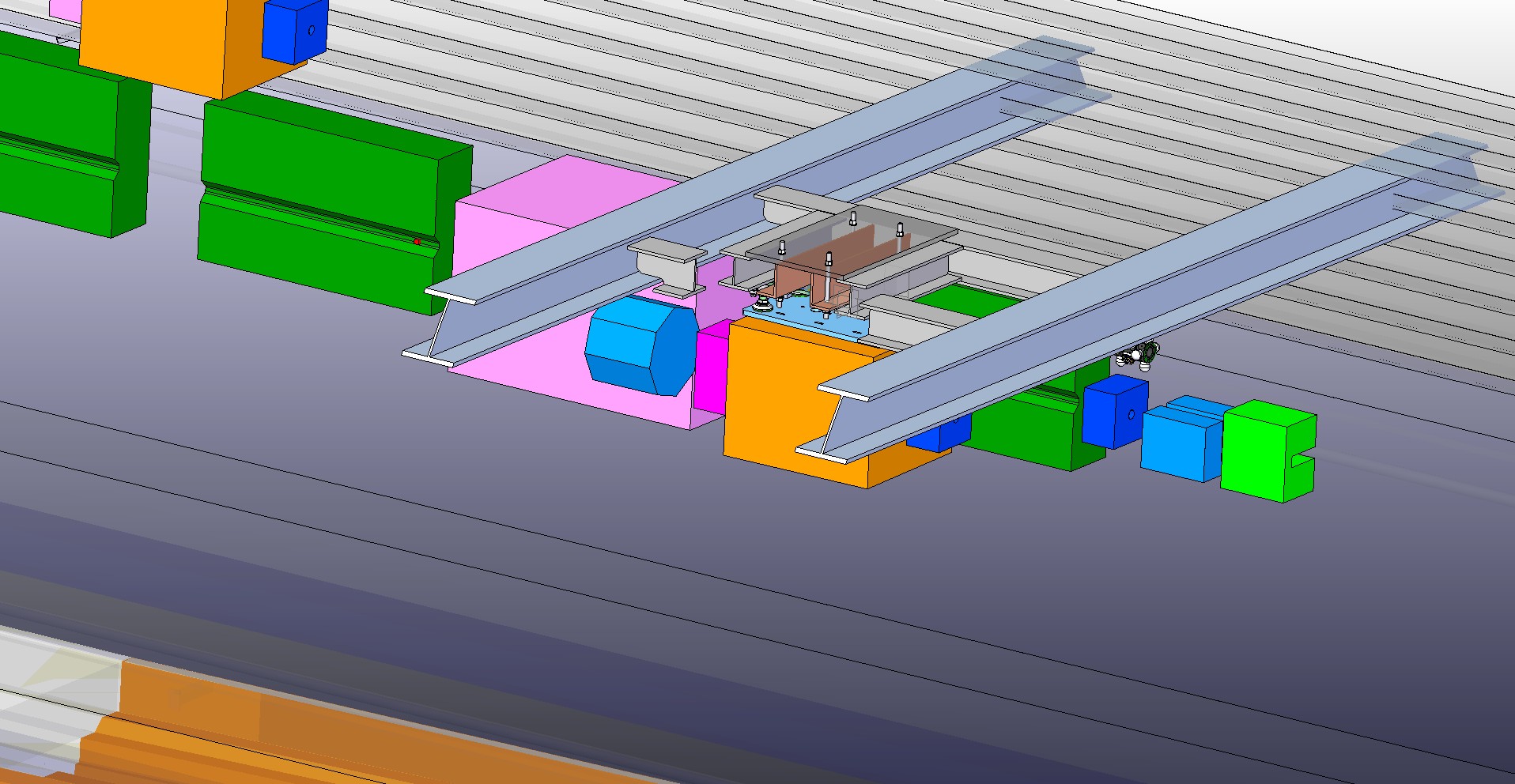 Iso_Schnitt2
Cons: Cable trays would have to be modified
2nd XFEL Collaboration Meeting  23.4.2013                                                                                  Roland Platzer, ZM1; Norbert Meyners, MEA1/WP33
23
Beamlines at the end of XTL and in XSE
Variant 2c: Cross beam w/o suspender
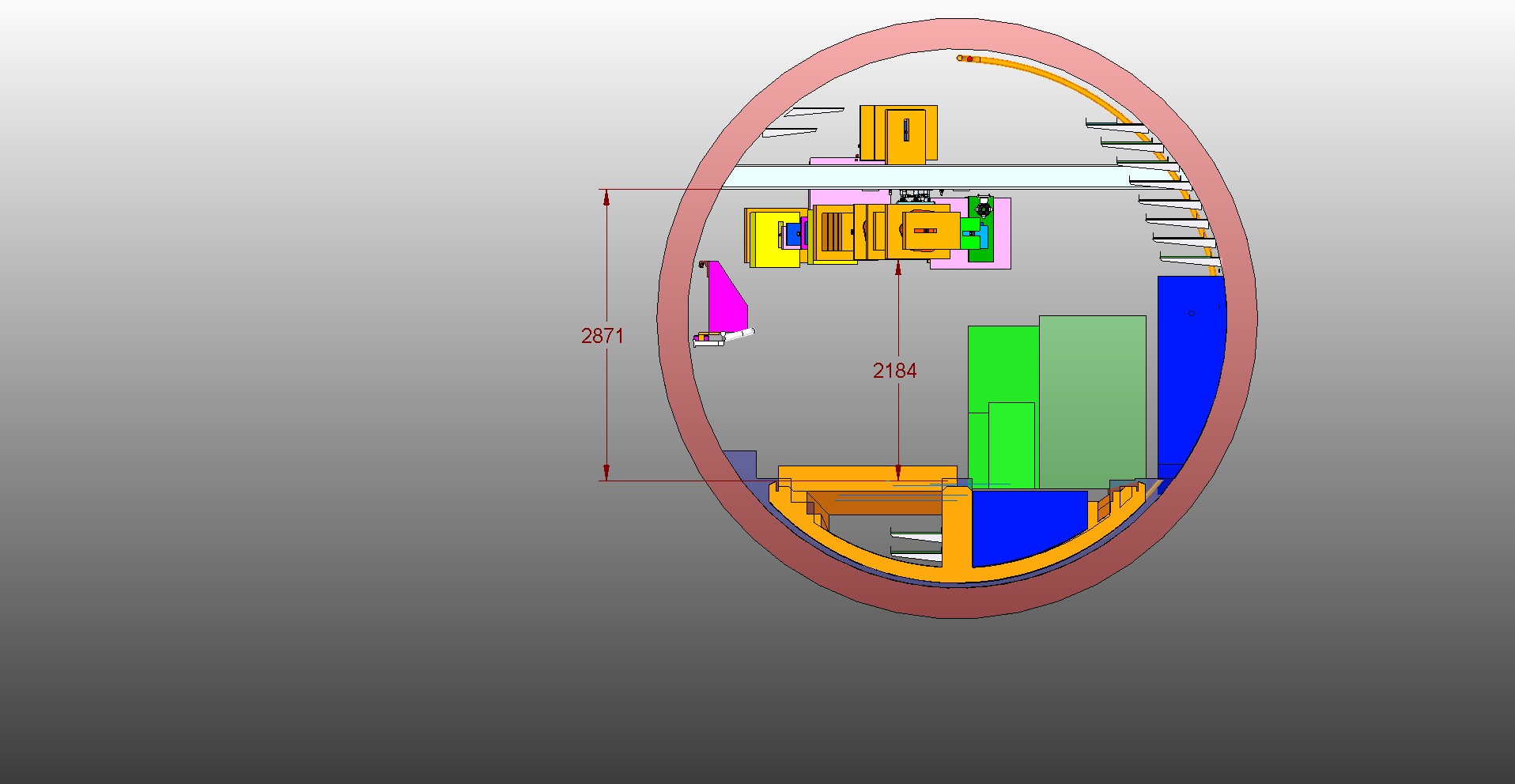 Front_in Strahlrichtung2
Cons: Cable trays would have to be modified
2nd XFEL Collaboration Meeting  23.4.2013                                                                                  Roland Platzer, ZM1; Norbert Meyners, MEA1/WP33
24
Beamlines at the end of XTL and in XSE
Variant 2c: Cross beam w/o suspender
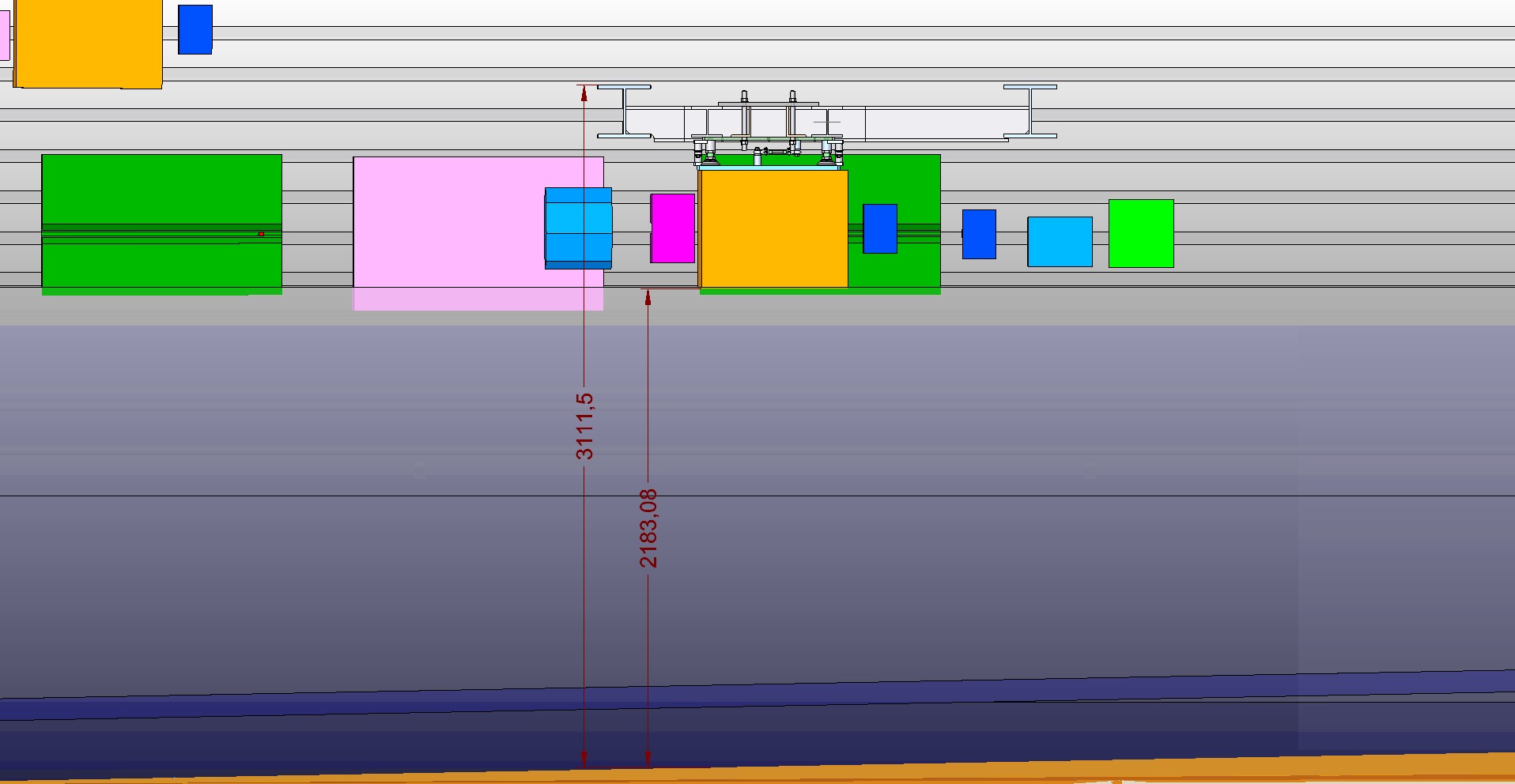 Strahl von rechts3
2nd XFEL Collaboration Meeting  23.4.2013                                                                                  Roland Platzer, ZM1; Norbert Meyners, MEA1/WP33
25
Beamlines at the end of XTL and in XSE
Variant 3a: Cantilever with suspender
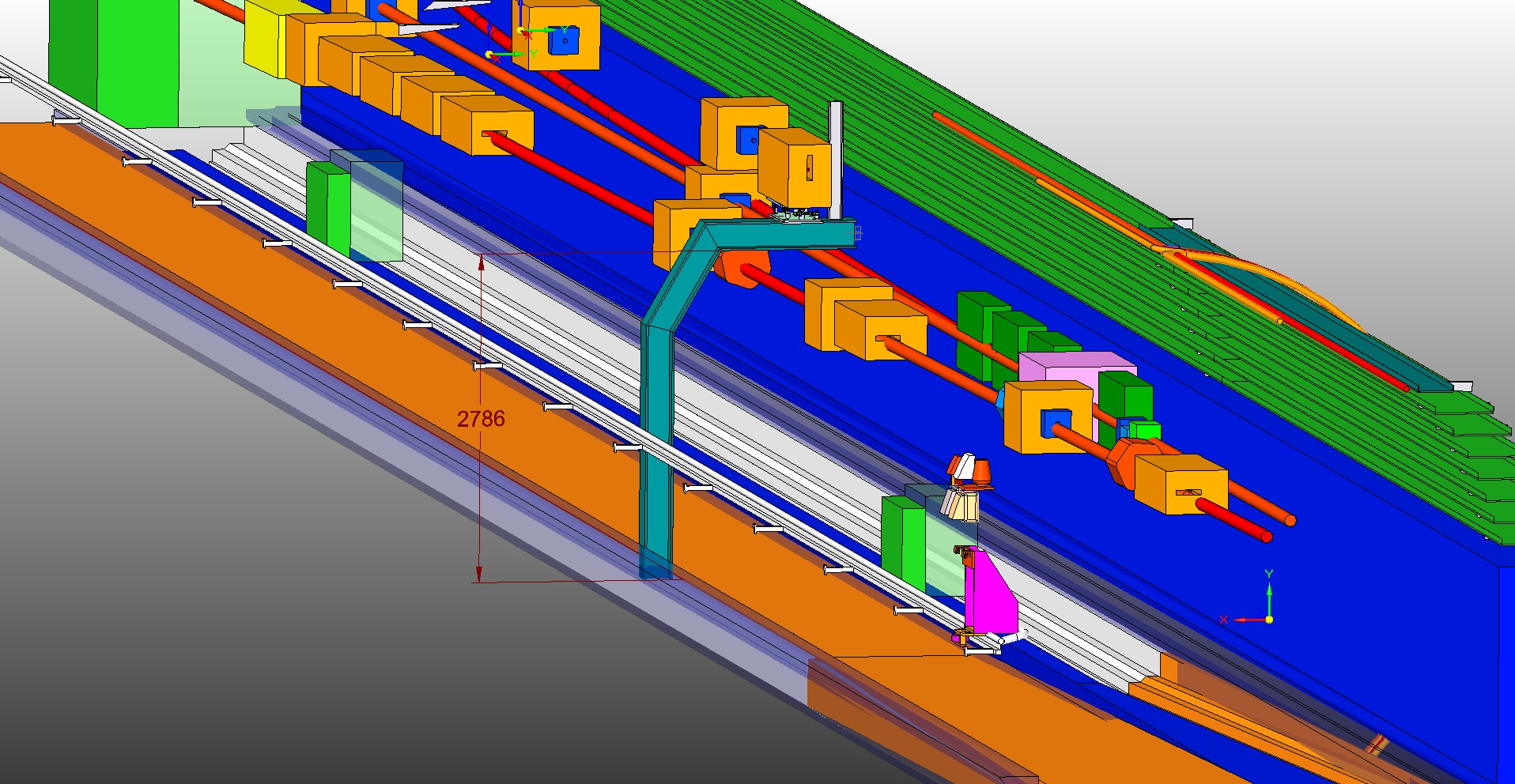 ISO_T1_T2_stehend
2nd XFEL Collaboration Meeting  23.4.2013                                                                                  Roland Platzer, ZM1; Norbert Meyners, MEA1/WP33
26
Beamlines at the end of XTL and in XSE
Variant 3a: Cantilever with suspender
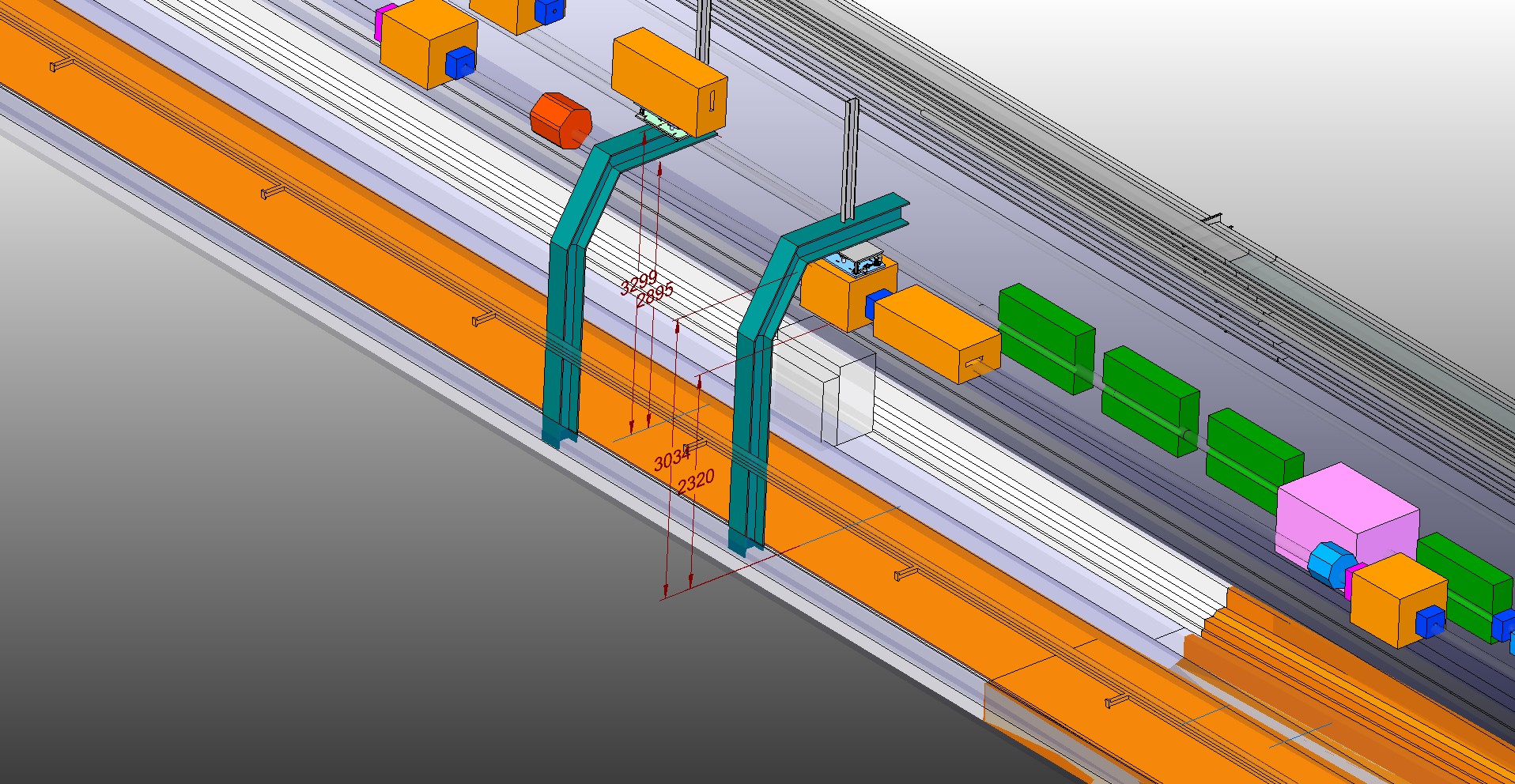 ISO_haengend_u_stehen
2nd XFEL Collaboration Meeting  23.4.2013                                                                                  Roland Platzer, ZM1; Norbert Meyners, MEA1/WP33
27
Beamlines at the end of XTL and in XSE
Variant 3a: Cantilever with suspender
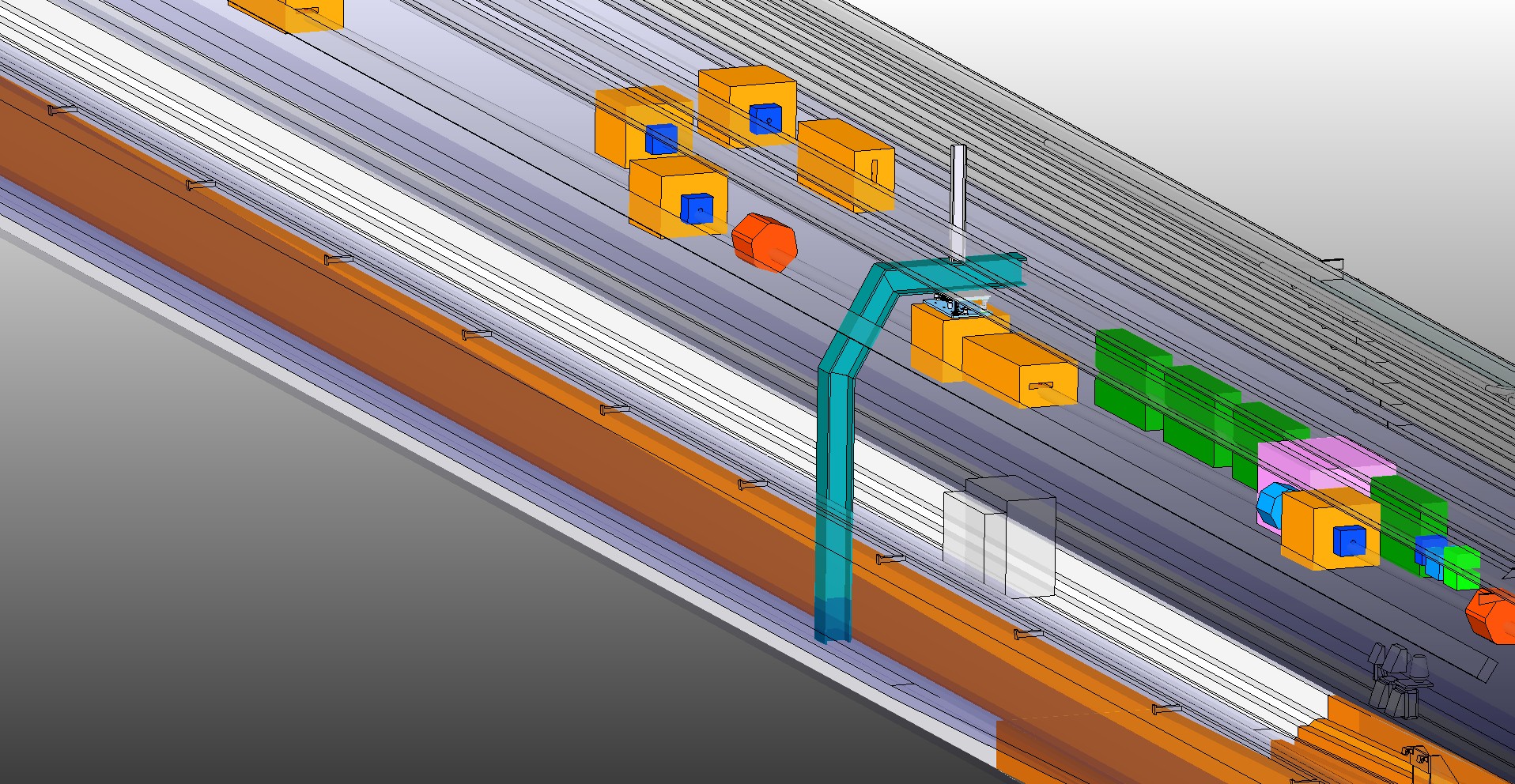 ISO_T1_T2_haengend
2nd XFEL Collaboration Meeting  23.4.2013                                                                                  Roland Platzer, ZM1; Norbert Meyners, MEA1/WP33
28
Beamlines at the end of XTL and in XSE
Variant 3a: Cantilever with suspender
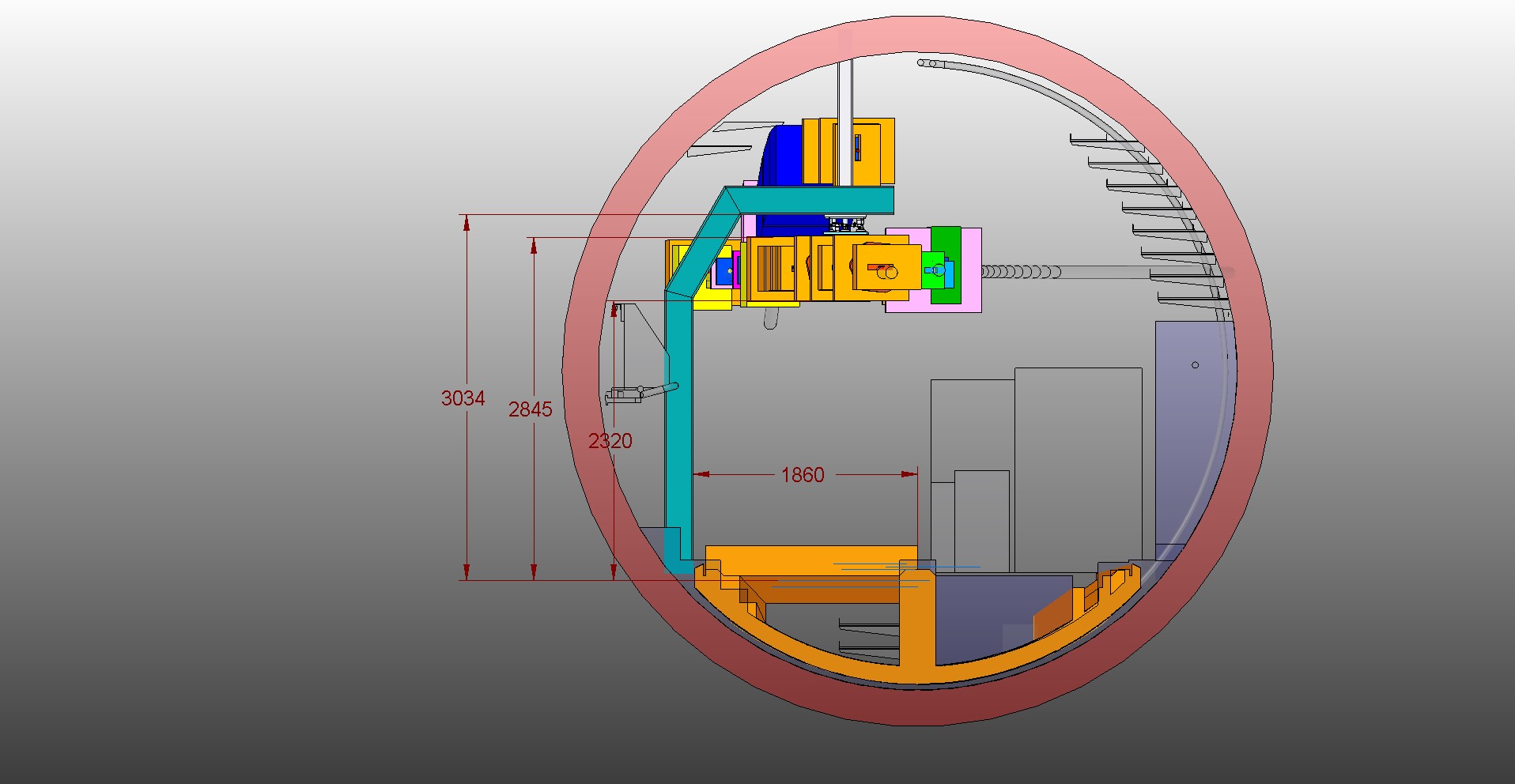 Frontal_T1_T2_haengend
2nd XFEL Collaboration Meeting  23.4.2013                                                                                  Roland Platzer, ZM1; Norbert Meyners, MEA1/WP33
29
Beamlines at the end of XTL and in XSE
Variant 3a: Cantilever with suspender
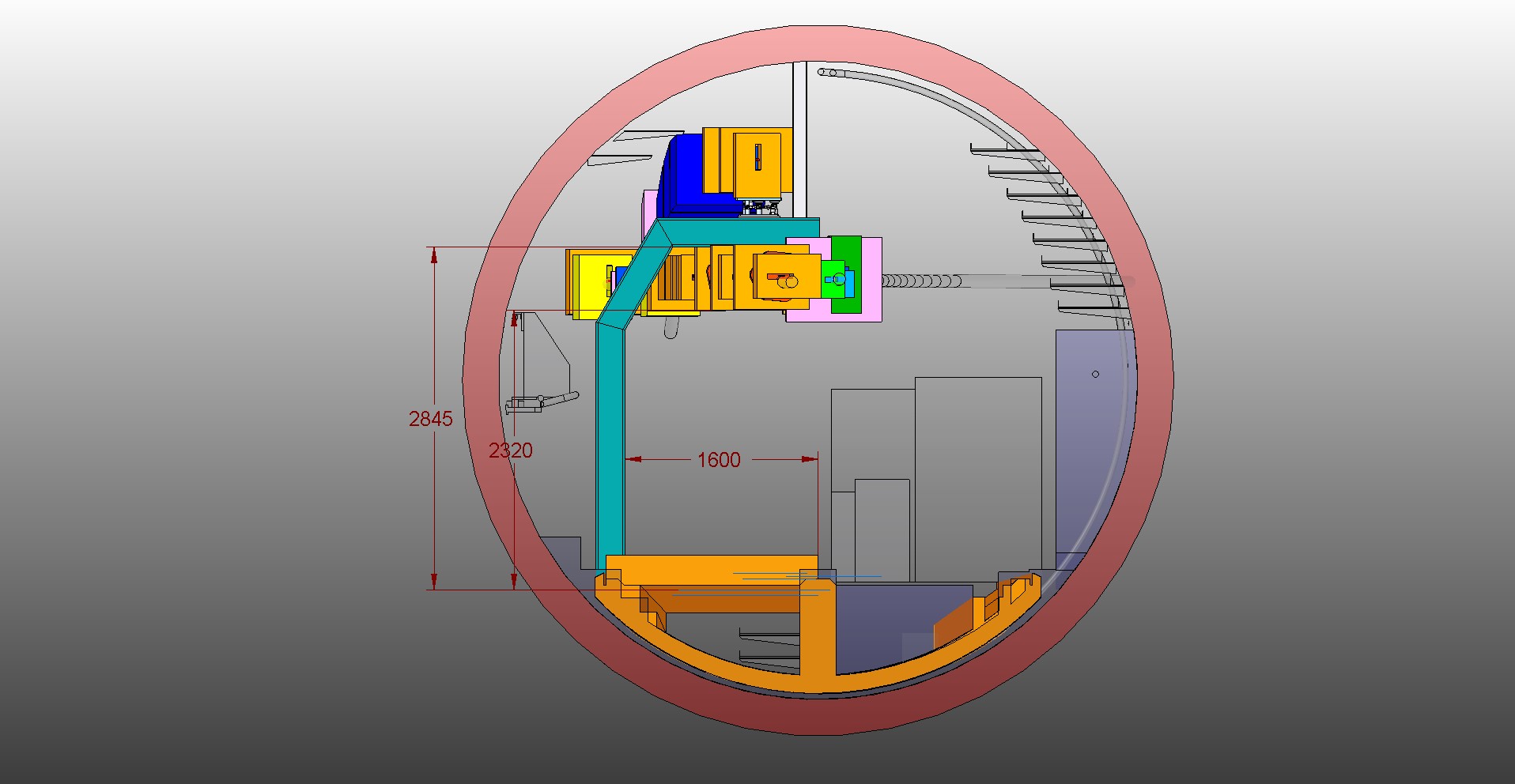 Frontal_T1_T2_stehend
2nd XFEL Collaboration Meeting  23.4.2013                                                                                  Roland Platzer, ZM1; Norbert Meyners, MEA1/WP33
30
Beamlines at the end of XTL and in XSE
Variant 3a: Cantilever with suspender
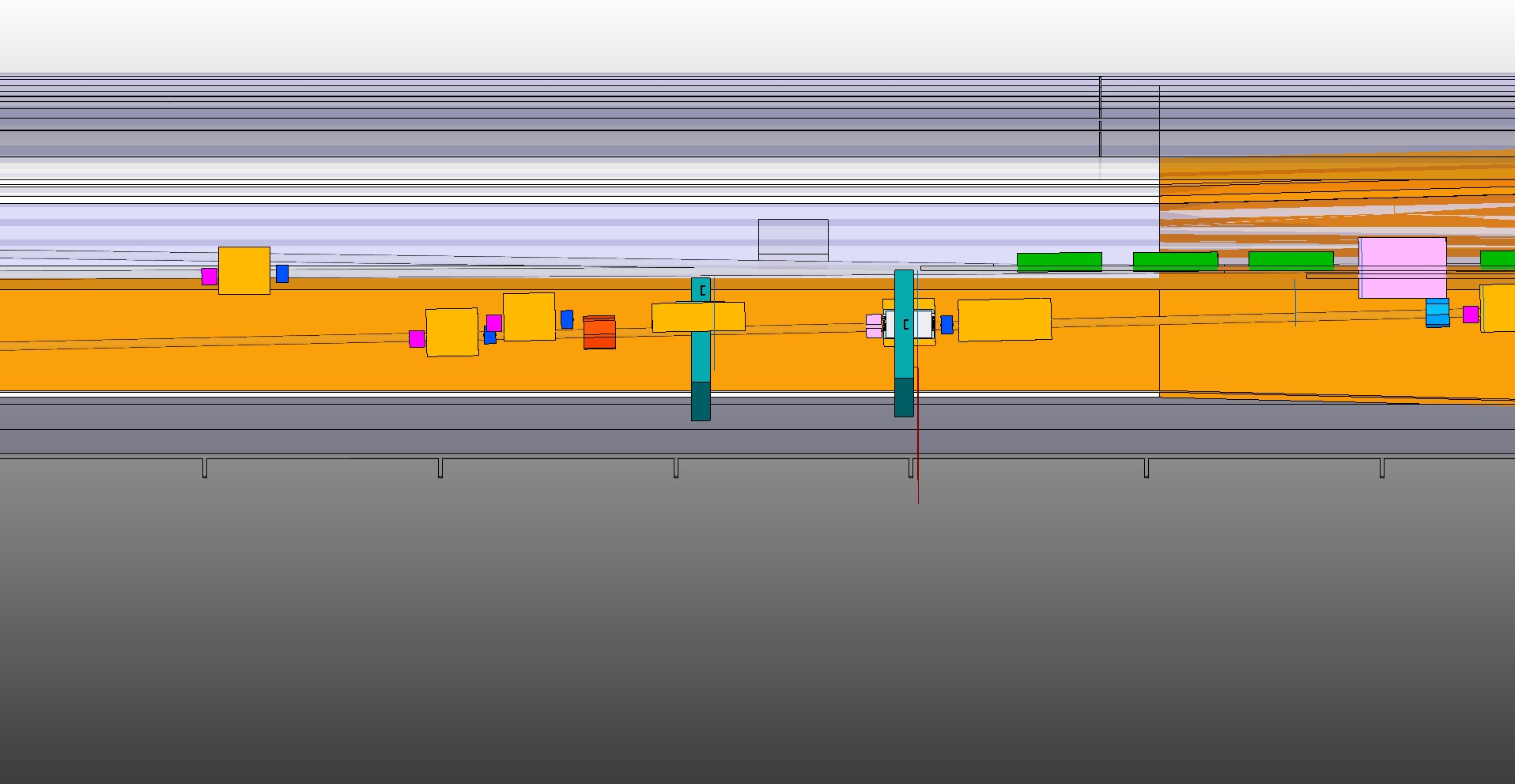 Draufsicht_T1_T2_haengend_u_stehend
2nd XFEL Collaboration Meeting  23.4.2013                                                                                  Roland Platzer, ZM1; Norbert Meyners, MEA1/WP33
31
Beamlines at the end of XTL and in XSE
Variant 3b: Gantry w/o suspender
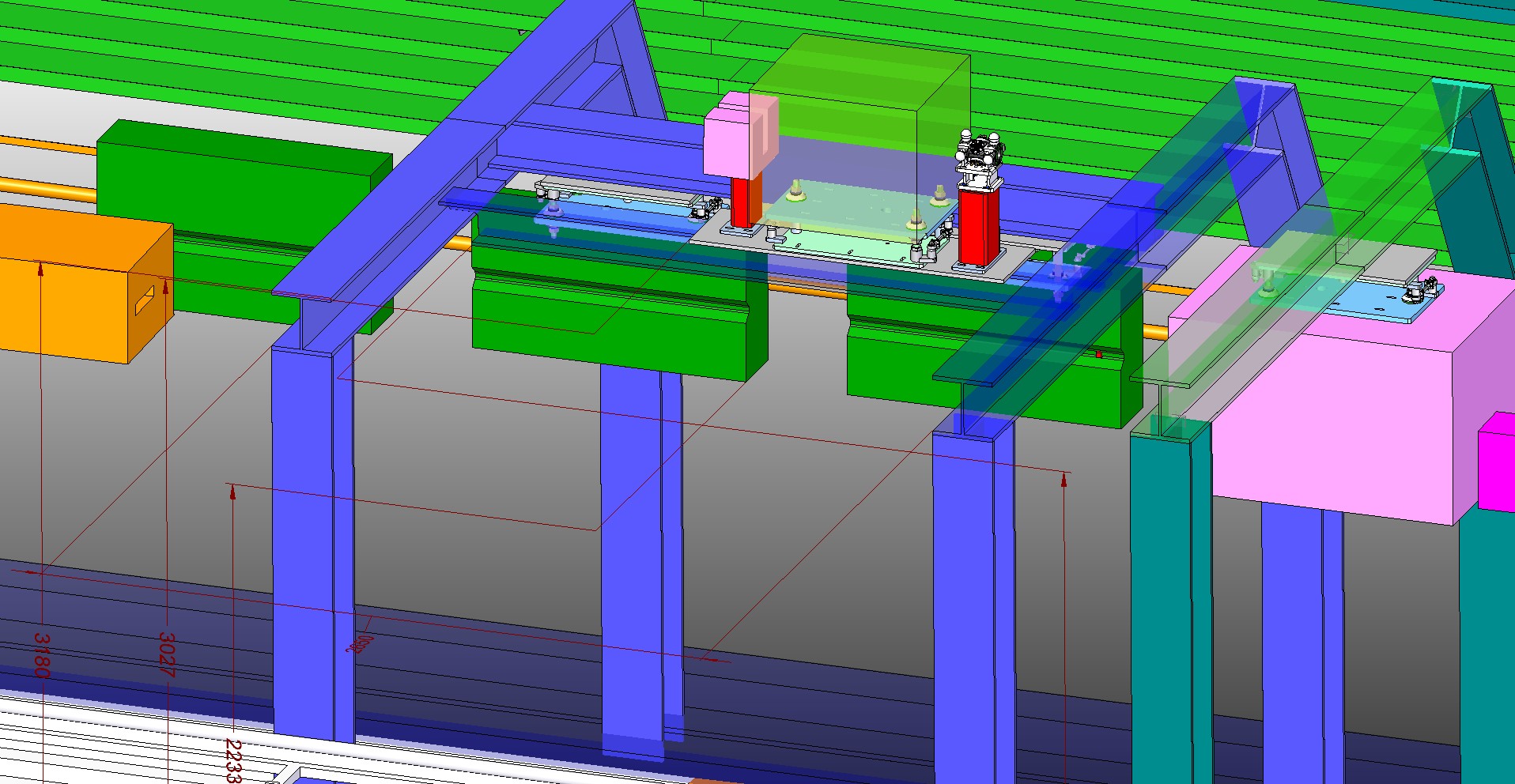 iso2
2nd XFEL Collaboration Meeting  23.4.2013                                                                                  Roland Platzer, ZM1; Norbert Meyners, MEA1/WP33
32
Beamlines at the end of XTL and in XSE
Variant 3b: Gantry w/o suspender
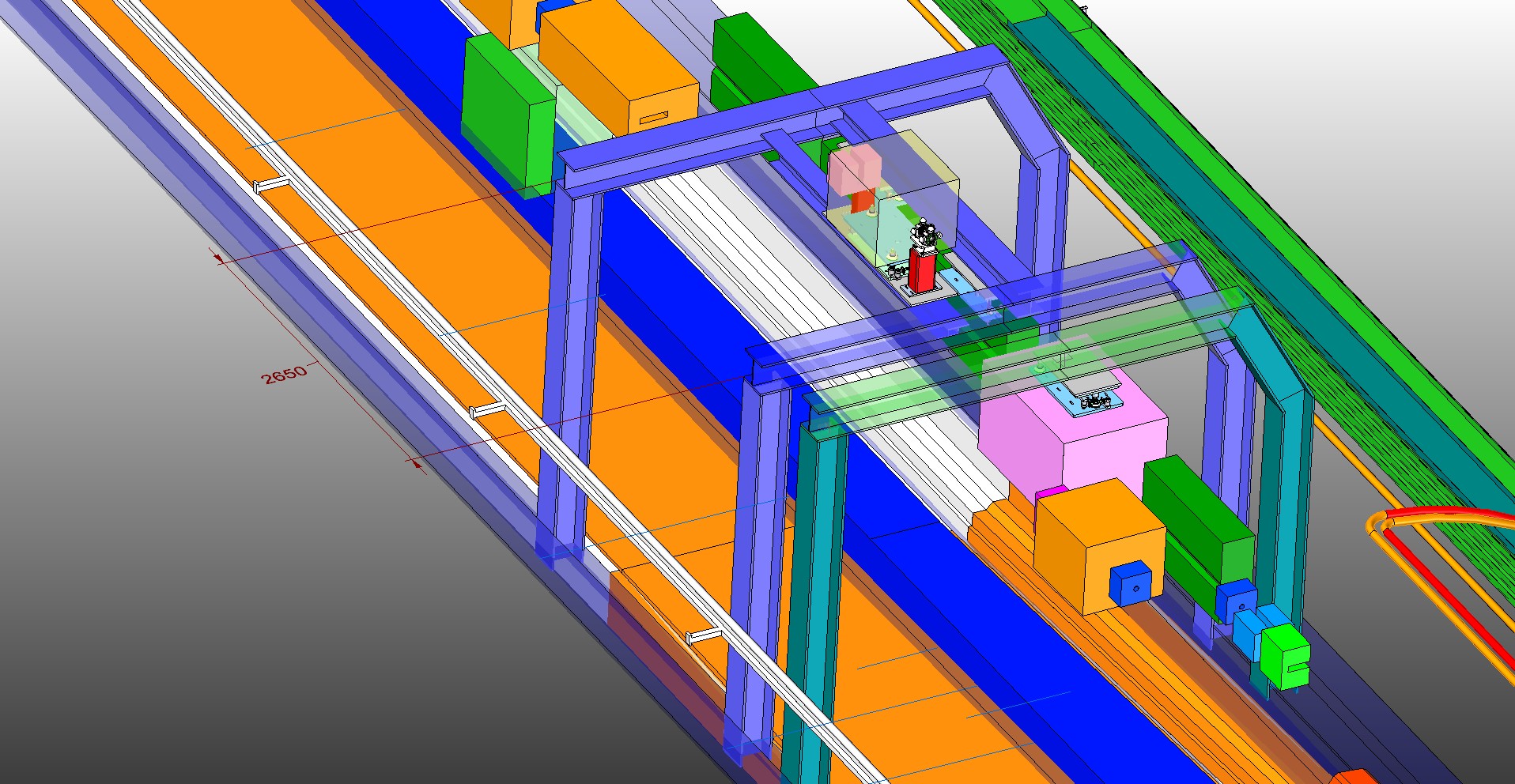 iso3
2nd XFEL Collaboration Meeting  23.4.2013                                                                                  Roland Platzer, ZM1; Norbert Meyners, MEA1/WP33
33
Beamlines at the end of XTL and in XSE
Variant 3b: Gantry w/o suspender
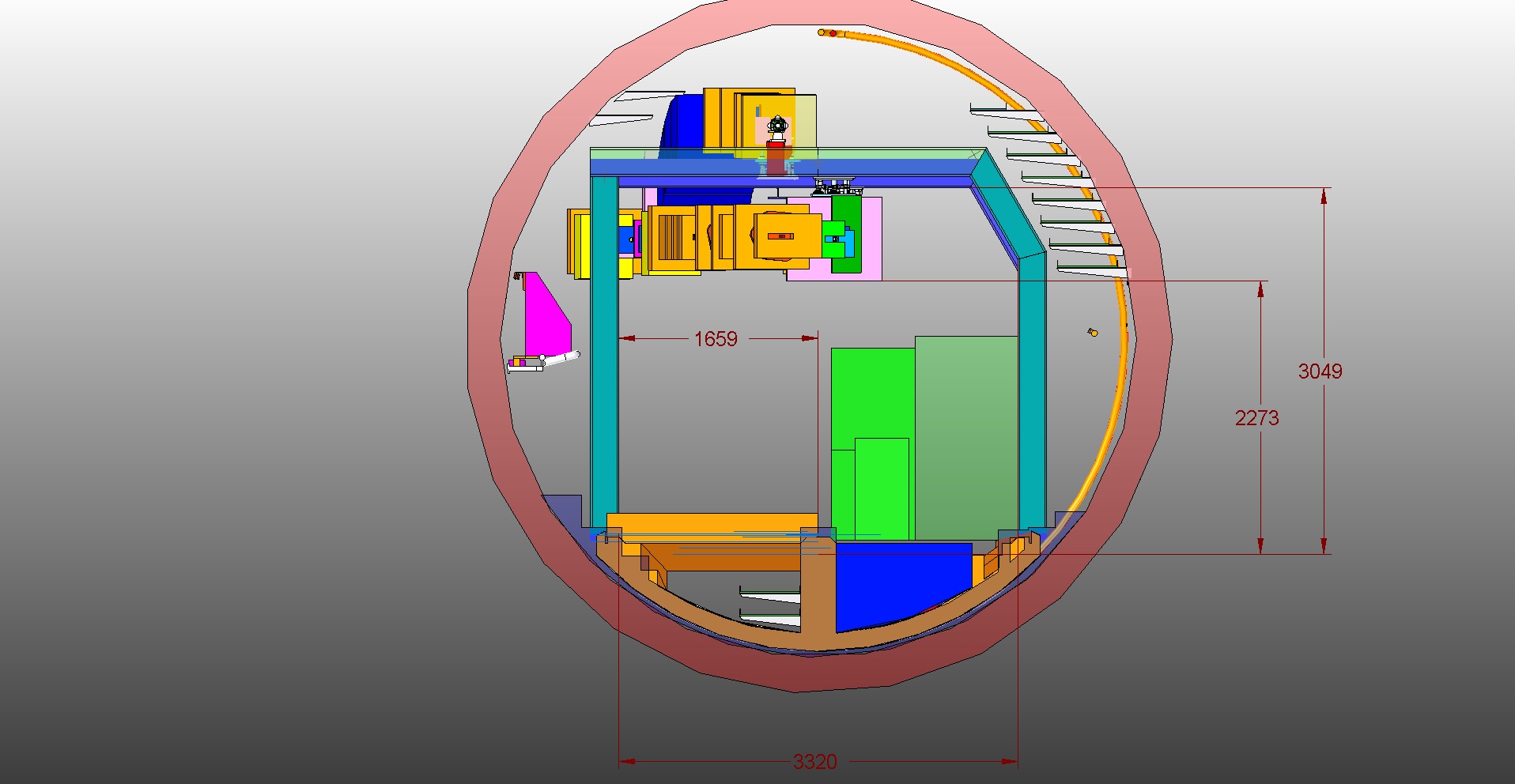 Front_in_Strahl
2nd XFEL Collaboration Meeting  23.4.2013                                                                                  Roland Platzer, ZM1; Norbert Meyners, MEA1/WP33
34
Beamlines at the end of XTL and in XSE
Variant 3b: Gantry w/o suspender
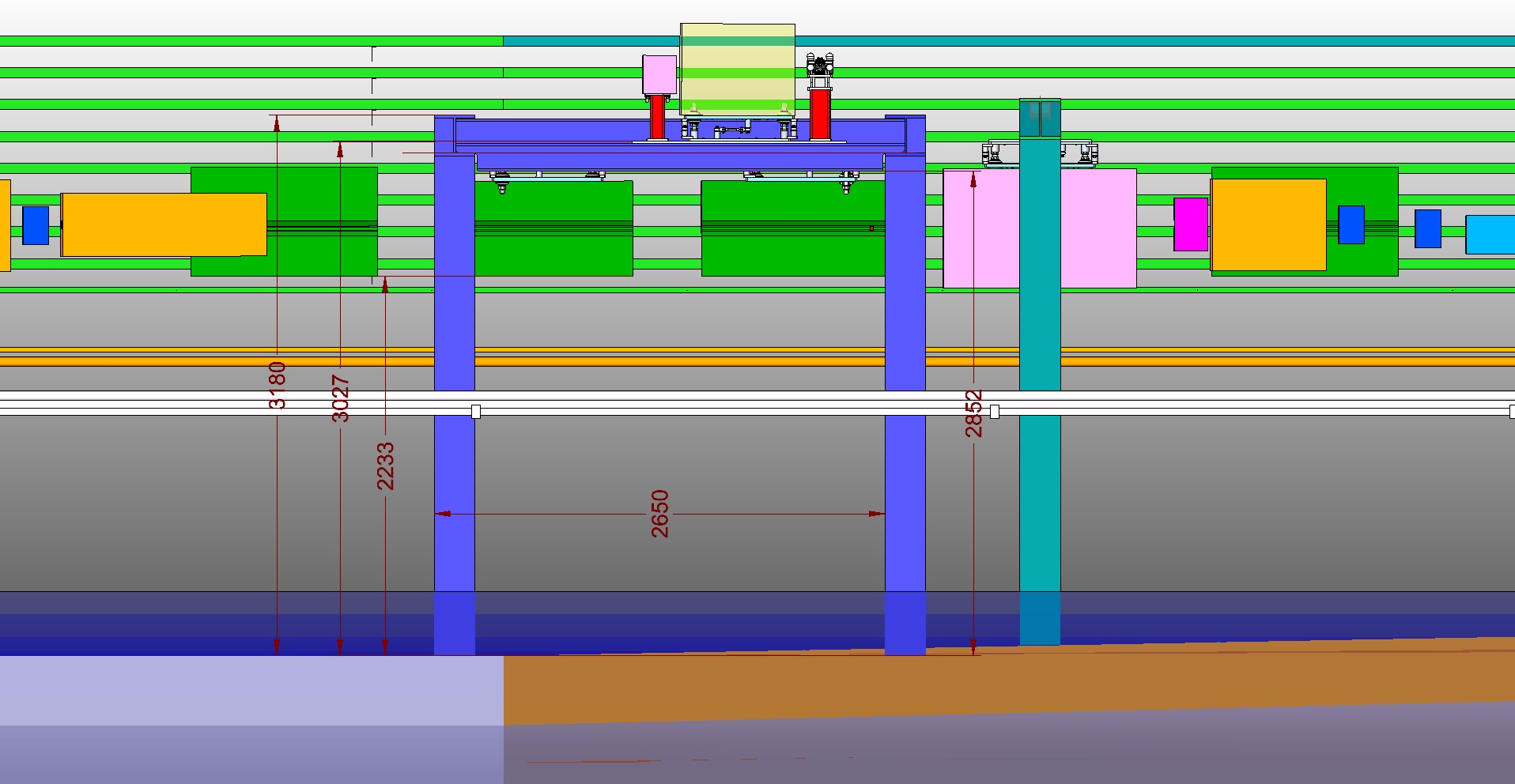 Strahl von rechts
2nd XFEL Collaboration Meeting  23.4.2013                                                                                  Roland Platzer, ZM1; Norbert Meyners, MEA1/WP33
35
Beamlines at the end of XTL and in XSE
Summary XTL R37-41
We have interesting discussions ahead of us!
2nd XFEL Collaboration Meeting  23.4.2013                                                                                  Roland Platzer, ZM1; Norbert Meyners, MEA1/WP33
36
Beamlines at the end of XTL and in XSE
Lattice: Injector (until L1)
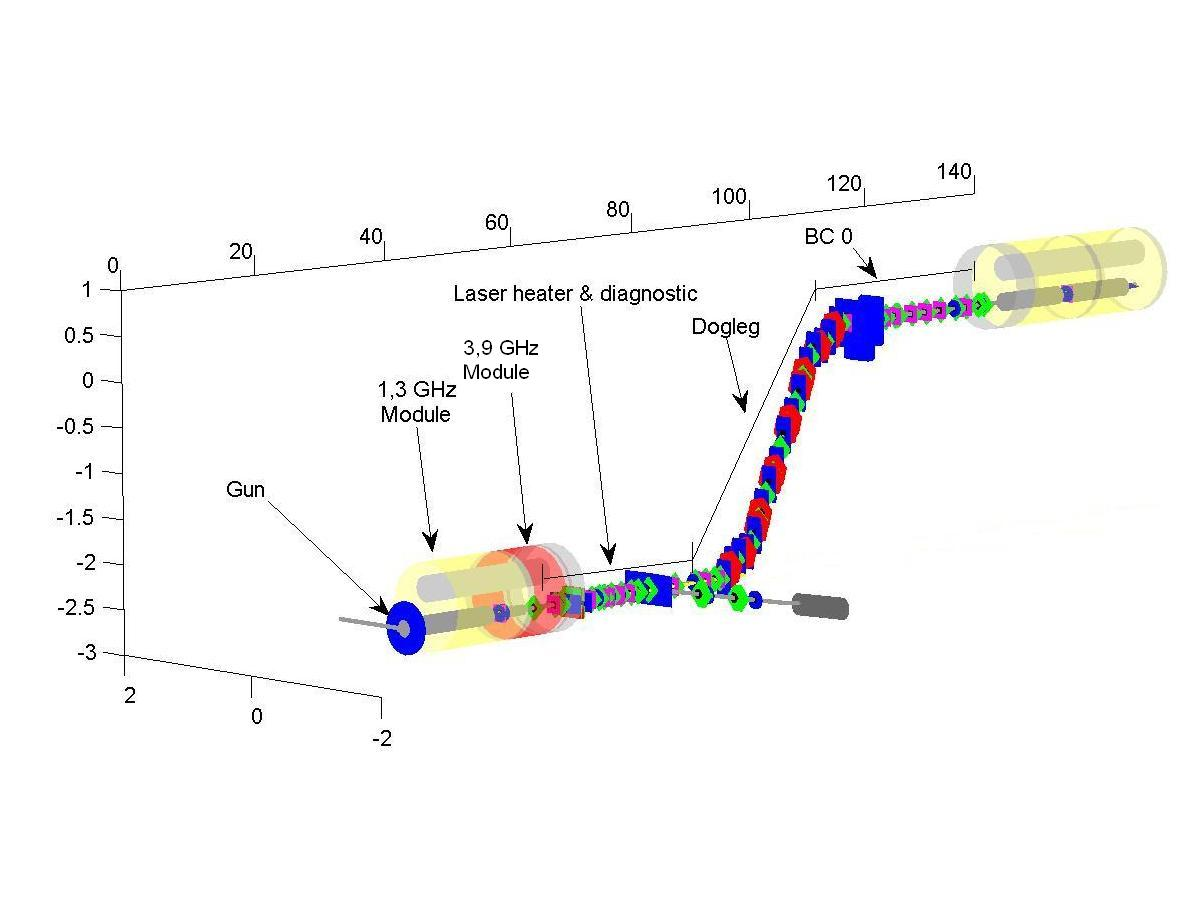 L1
4 modules2 cryo boxes
Laser Beam
Beam Dump
2nd XFEL Collaboration Meeting  23.4.2013                                                                                  Roland Platzer, ZM1; Norbert Meyners, MEA1/WP33
37
Beamlines at the end of XTL and in XSE
Shaft XSE / Injector dog leg
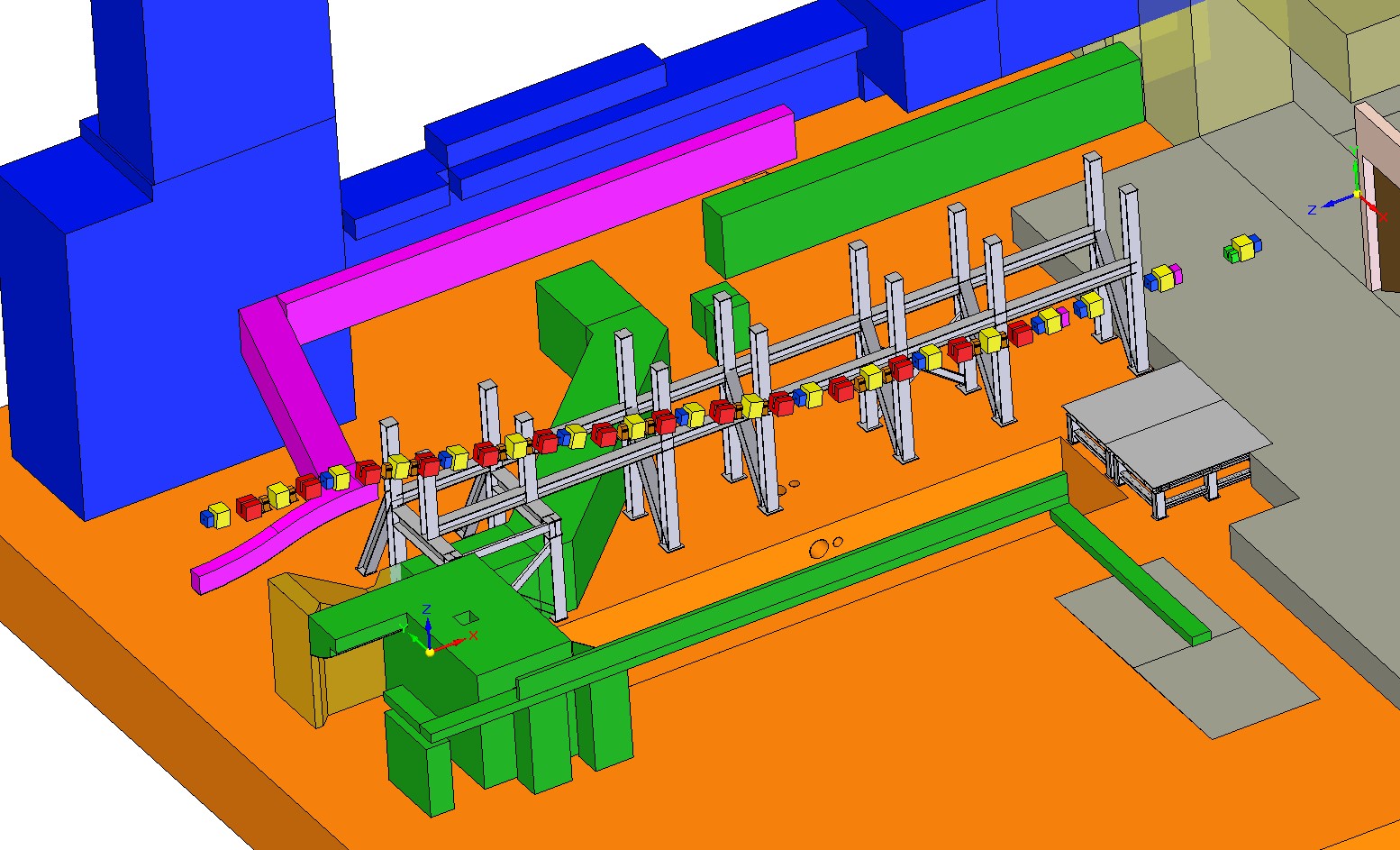 2nd XFEL Collaboration Meeting  23.4.2013                                                                                  Roland Platzer, ZM1; Norbert Meyners, MEA1/WP33
38
Beamlines at the end of XTL and in XSE
Beam line in XSE | Girder solution
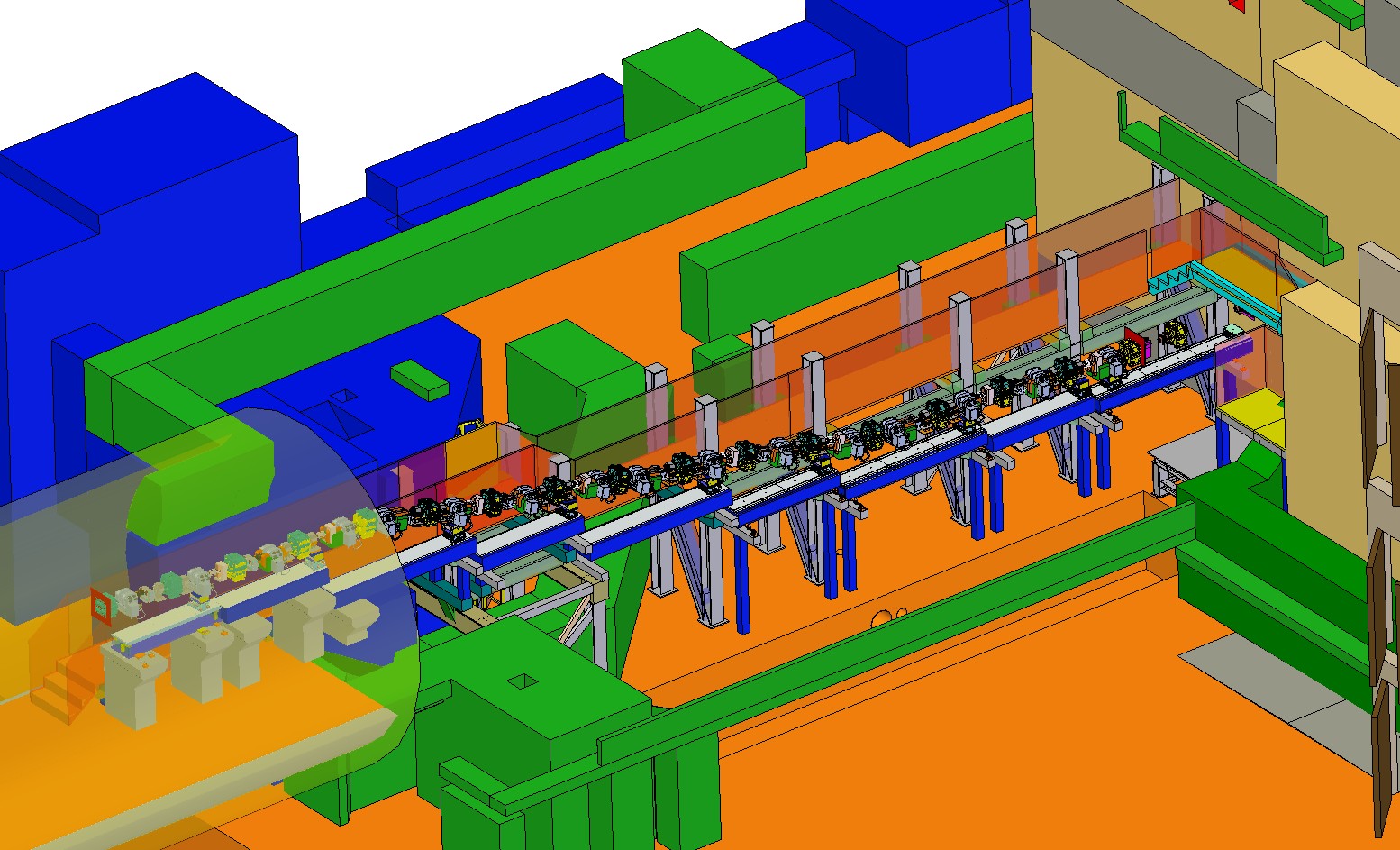 Adapt BC-girder concept (2m/2,8m)
Big steel framework as a base
2nd XFEL Collaboration Meeting  23.4.2013                                                                                  Roland Platzer, ZM1; Norbert Meyners, MEA1/WP33
39
Beamlines at the end of XTL and in XSE
Beam line in XSE | Framework
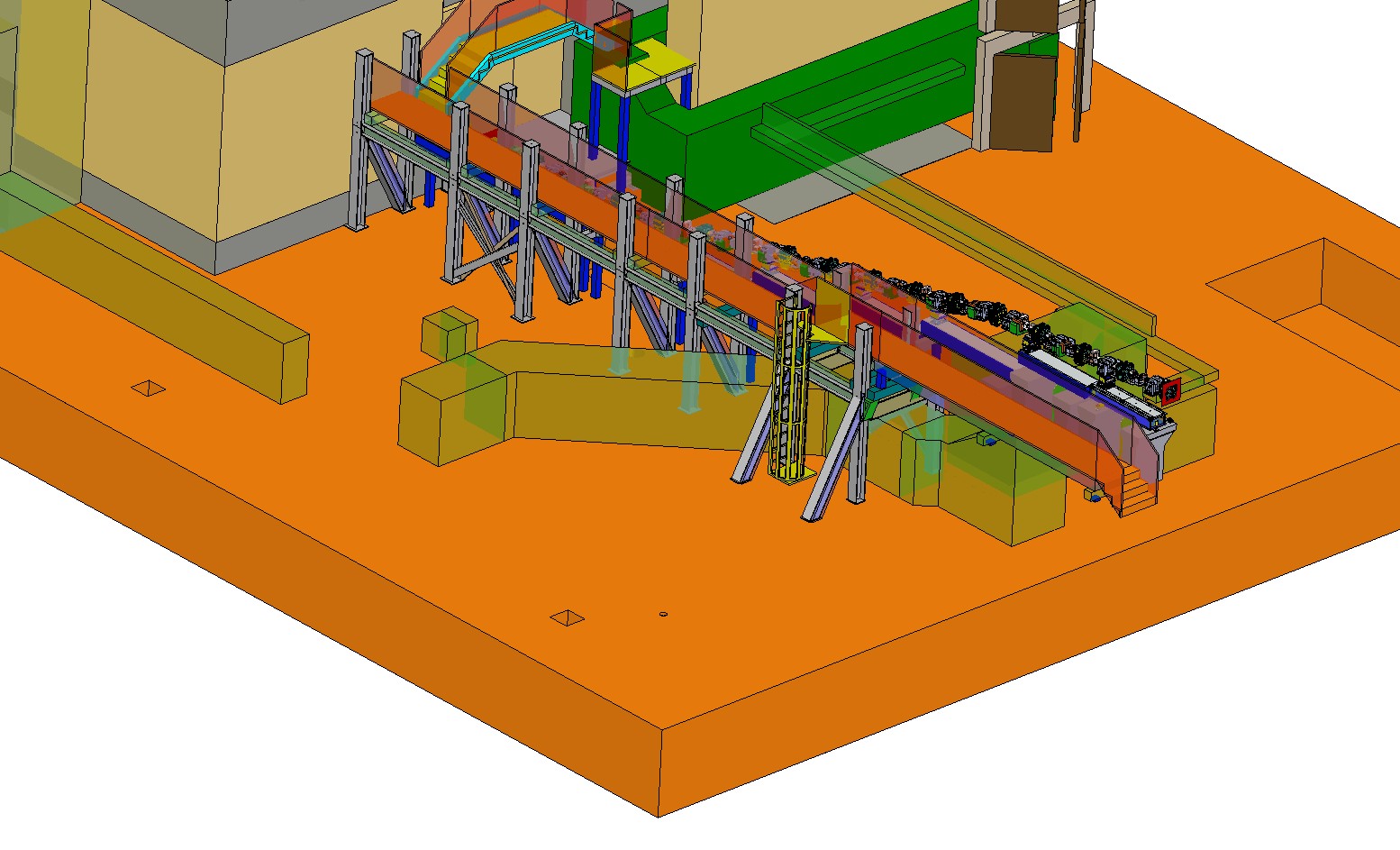 Tight situation with …
pulse cables
cooling water
optical fibres
Solved after several iterations
1. part installedend Oct.’12
2. part installed mid Nov.’12
2nd XFEL Collaboration Meeting  23.4.2013                                                                                  Roland Platzer, ZM1; Norbert Meyners, MEA1/WP33
40
Beamlines at the end of XTL and in XSE
Beam line in XSE | Framework under construction
Oct. 29; 2012
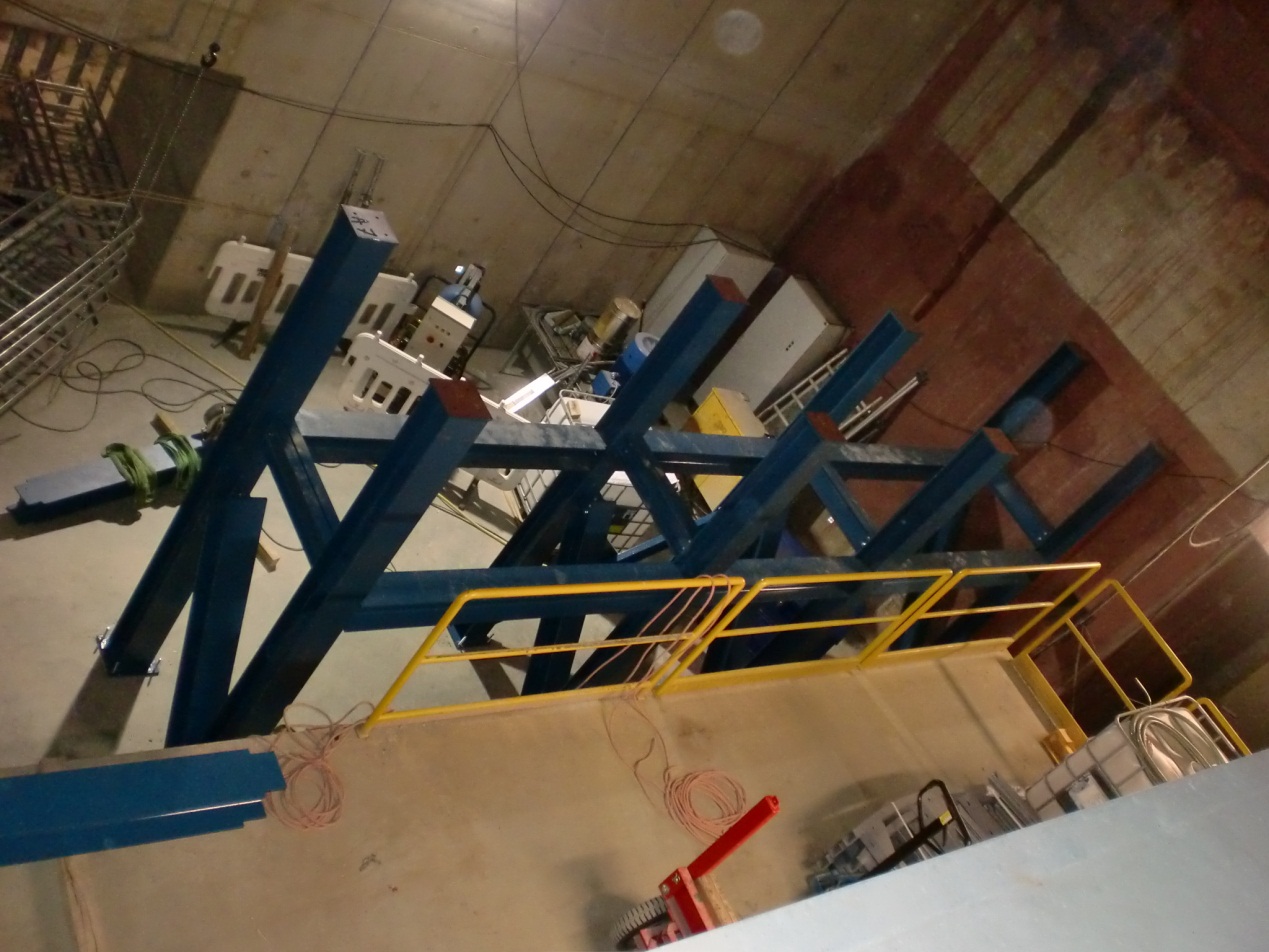 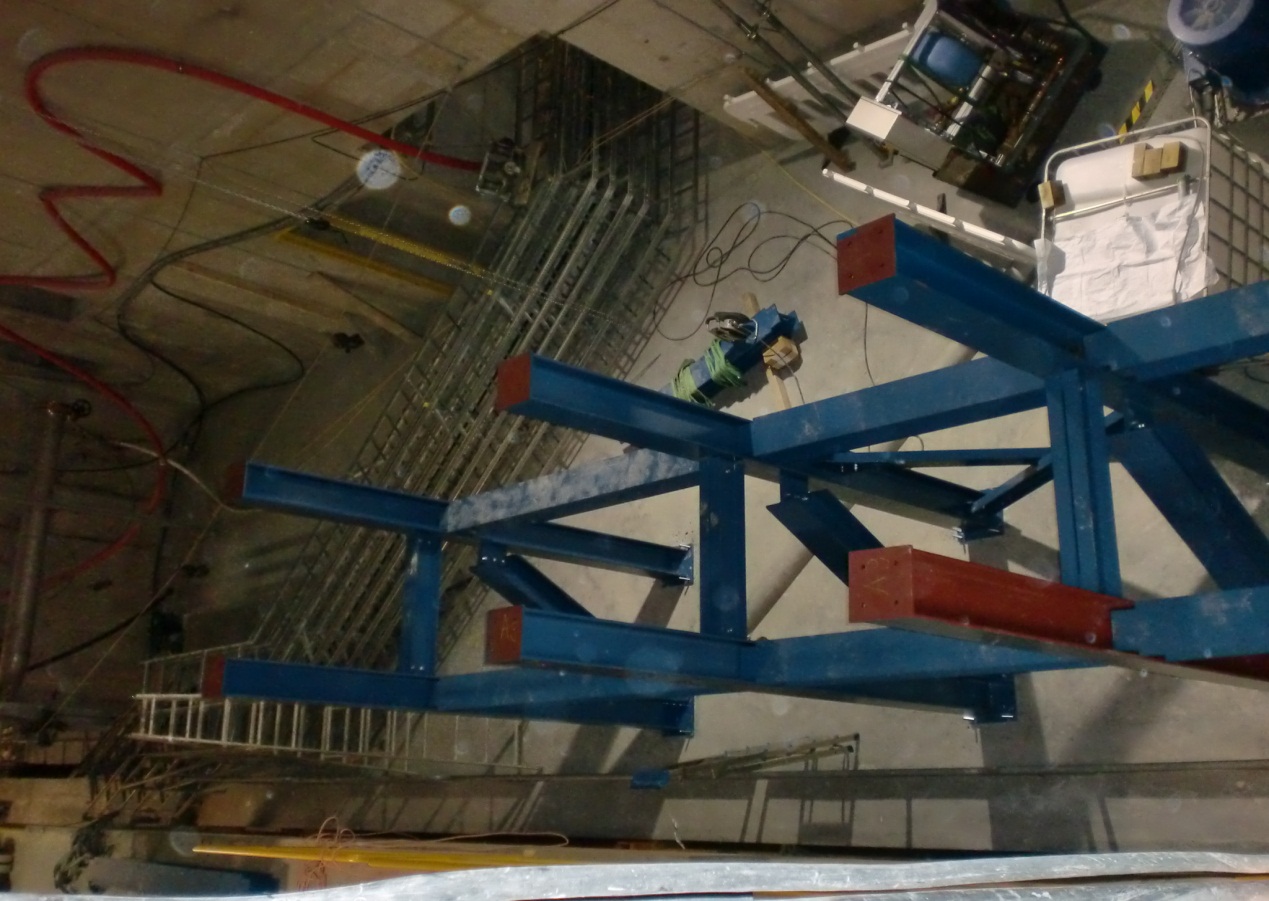 2nd XFEL Collaboration Meeting  23.4.2013                                                                                  Roland Platzer, ZM1; Norbert Meyners, MEA1/WP33
41
Beamlines at the end of XTL and in XSE
Bottom of XSE Main Shaft (Oct. 2012)
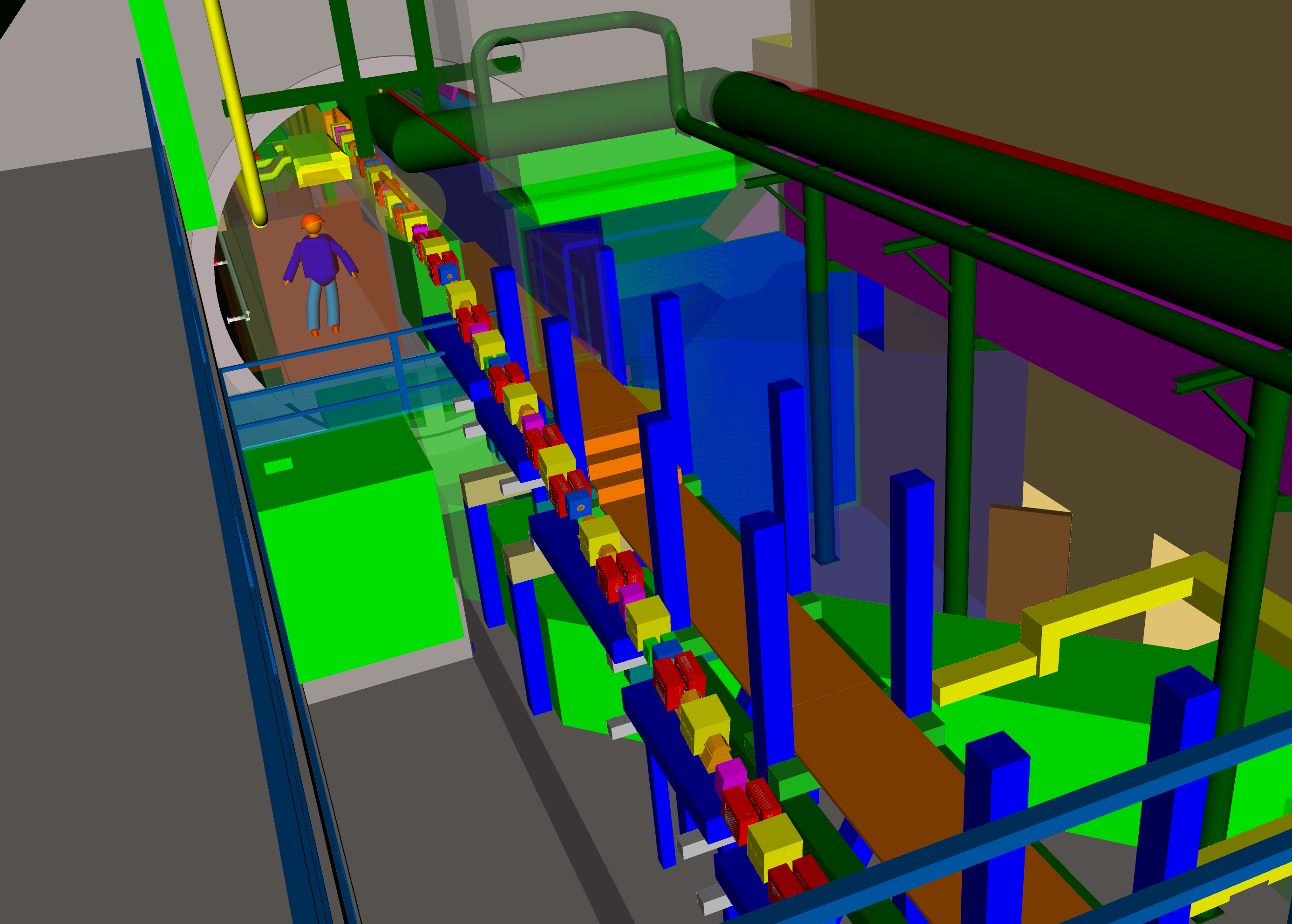 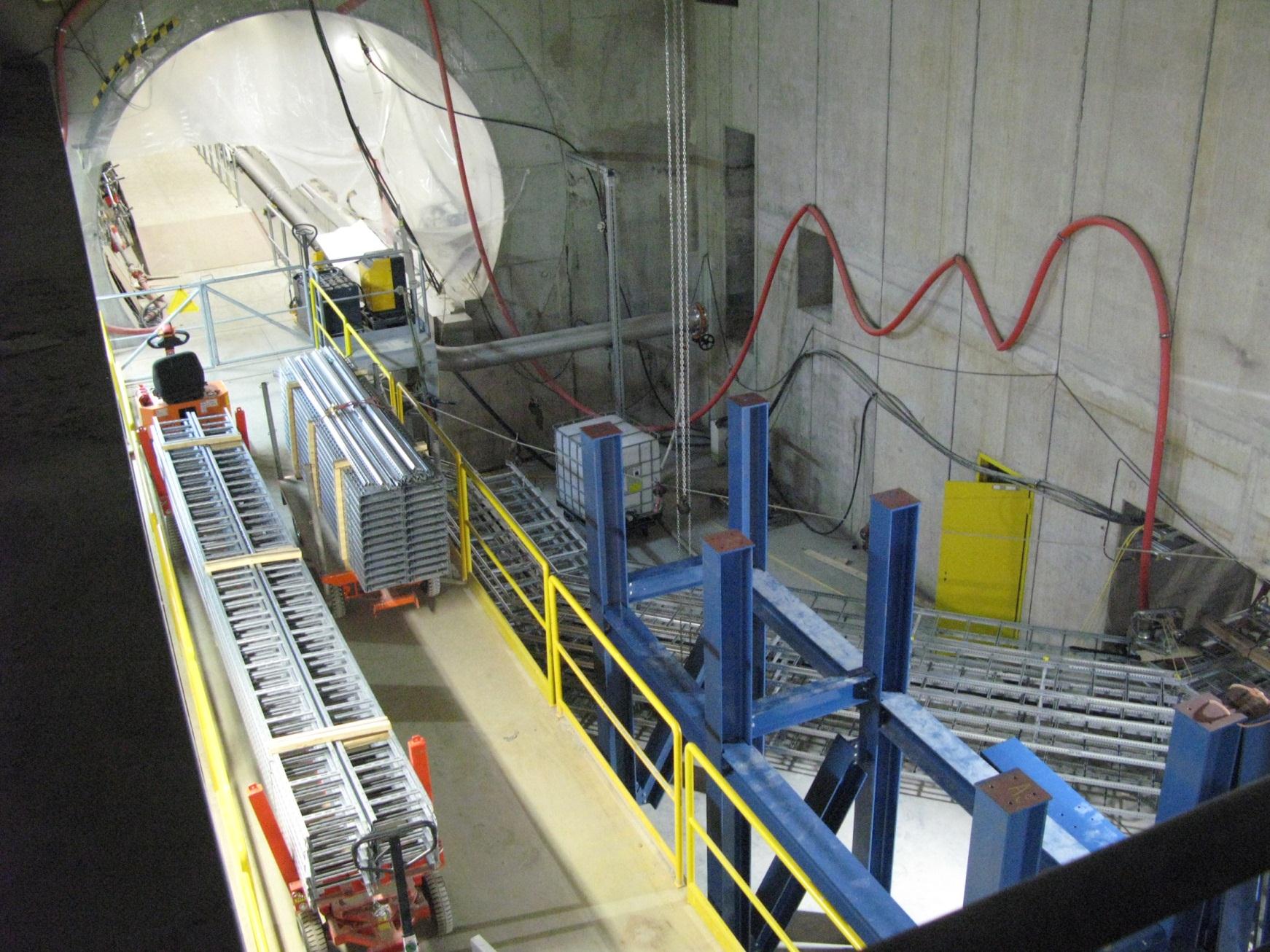 2nd XFEL Collaboration Meeting  23.4.2013                                                                                  Roland Platzer, ZM1; Norbert Meyners, MEA1/WP33
42
Beamlines at the end of XTL and in XSE
Bottom of XSE Main Shaft (Apr. 2013)
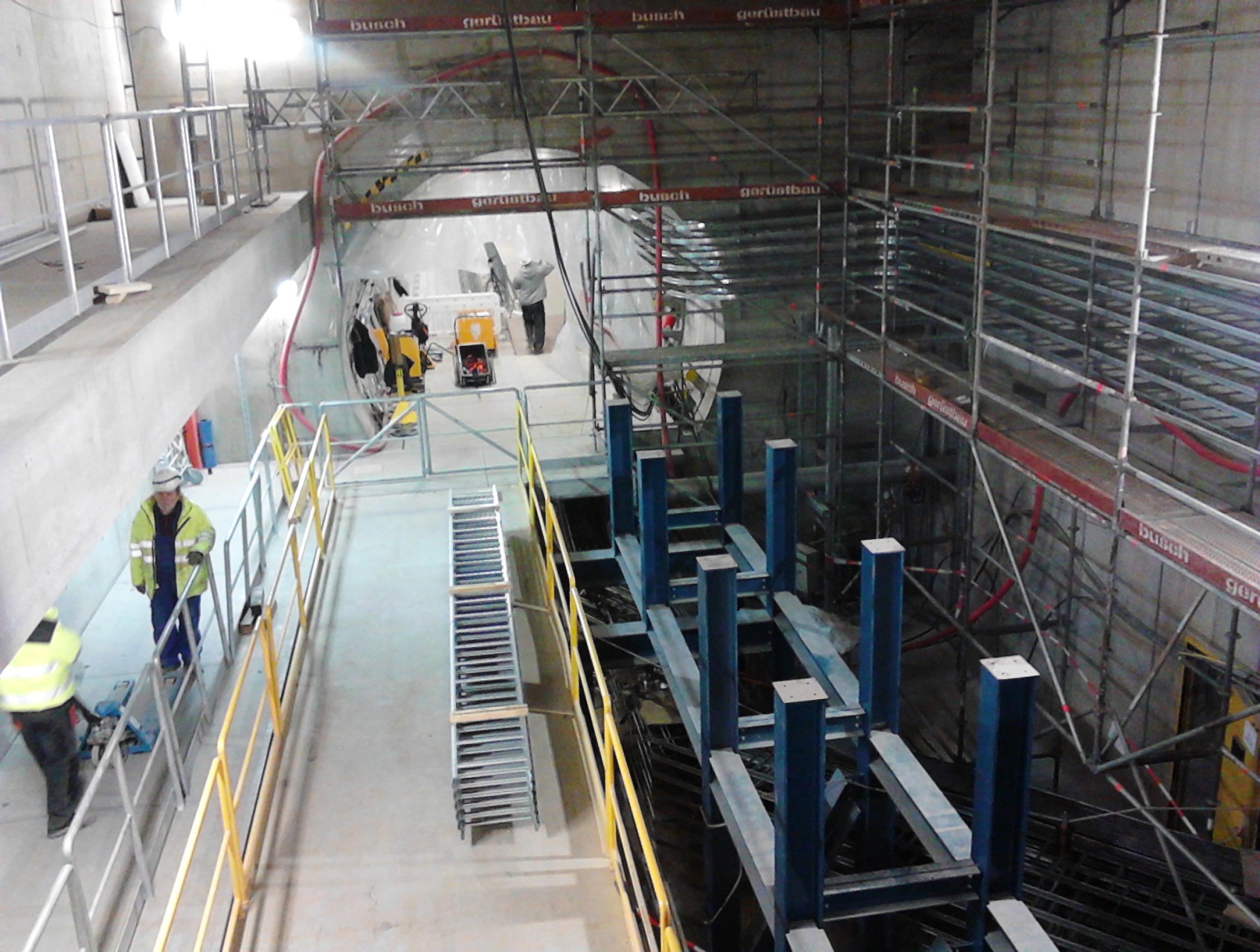 2nd XFEL Collaboration Meeting  23.4.2013                                                                                  Roland Platzer, ZM1; Norbert Meyners, MEA1/WP33
43
Beamlines at the end of XTL and in XSE
1m Gap for XSE beamline
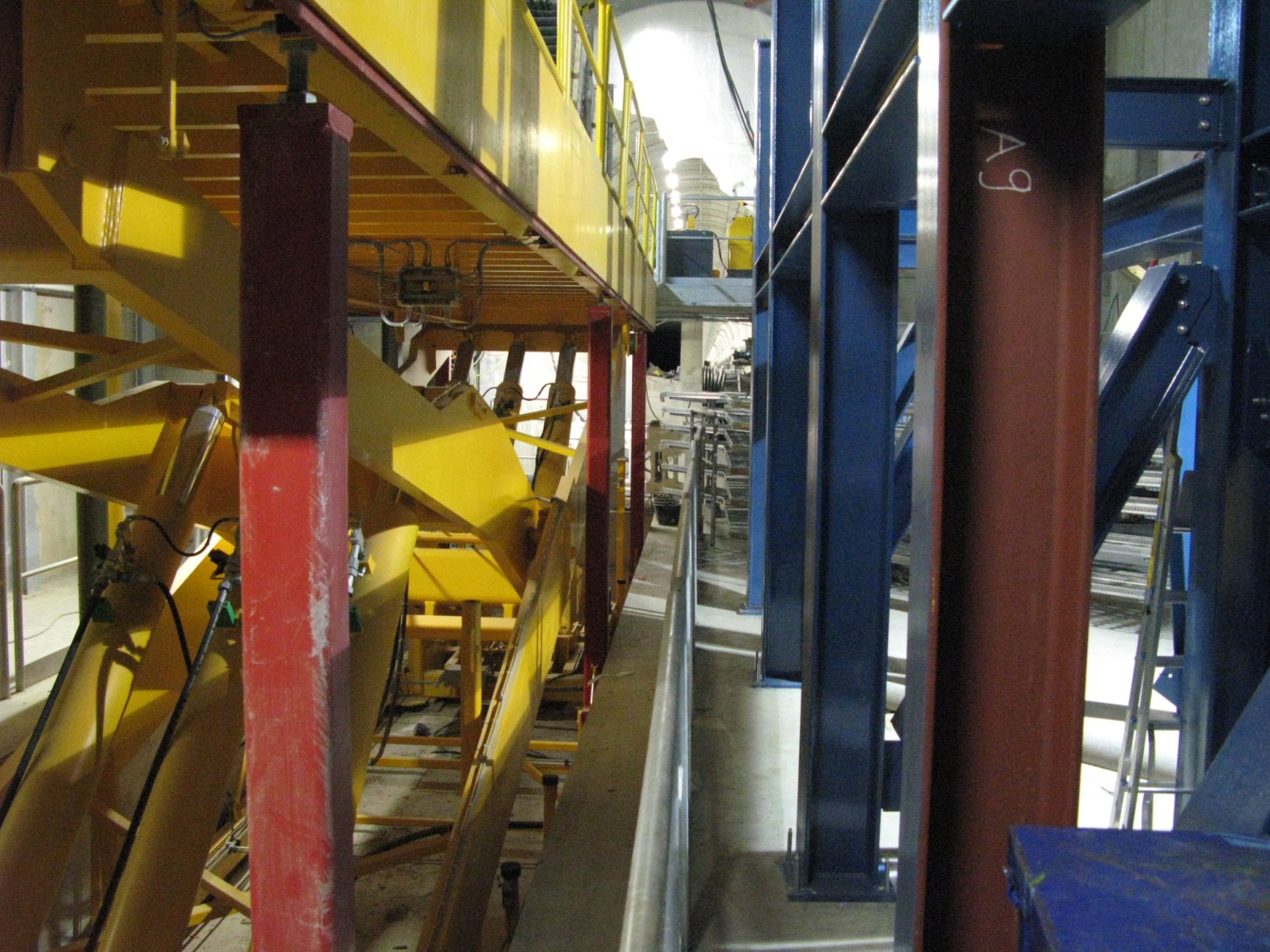 2nd XFEL Collaboration Meeting  23.4.2013                                                                                  Roland Platzer, ZM1; Norbert Meyners, MEA1/WP33
44
Beamlines at the end of XTL and in XSE
Beam line in XSE | Next Step
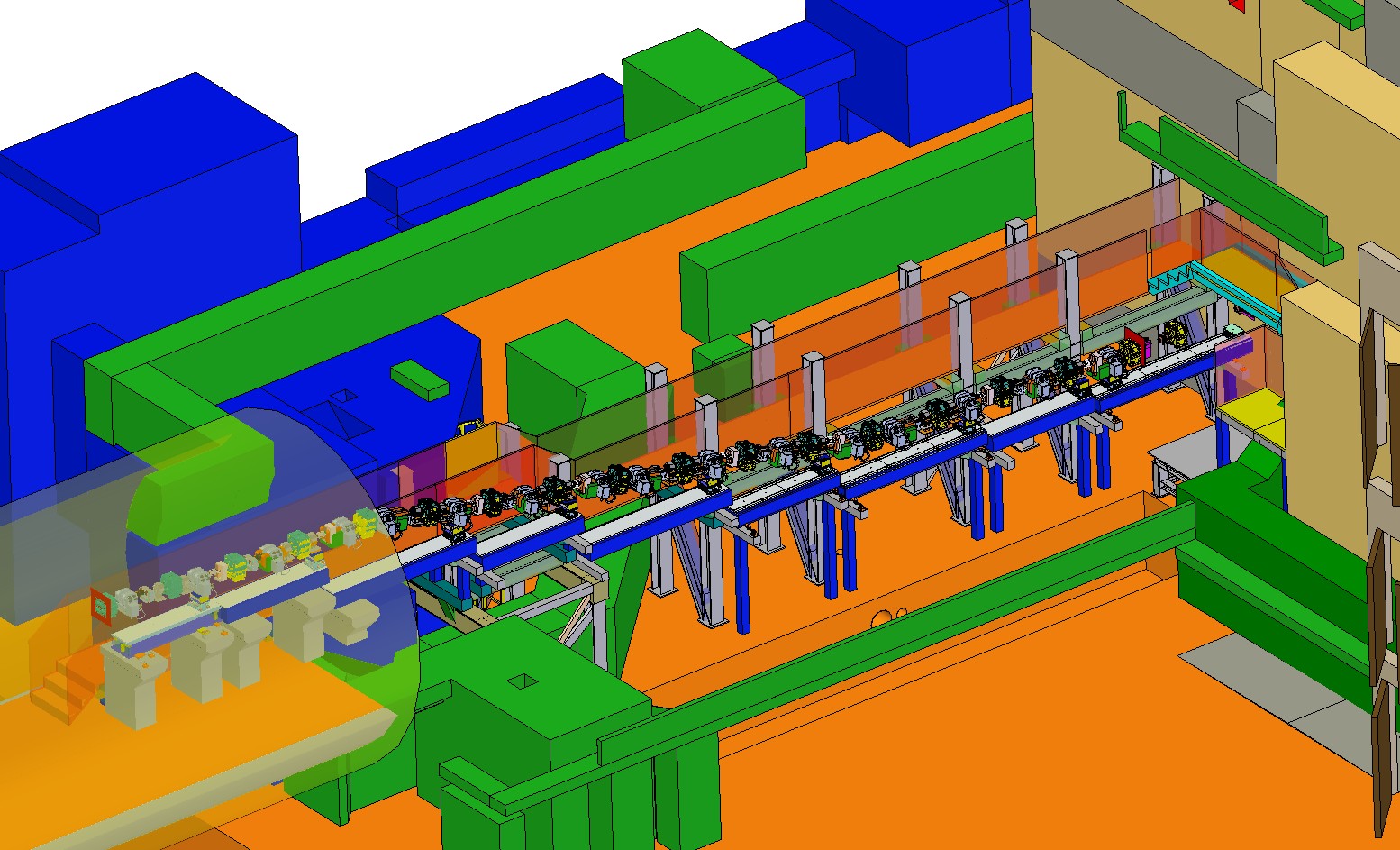 Detailed design of the magnet supports on the girder
2nd XFEL Collaboration Meeting  23.4.2013                                                                                  Roland Platzer, ZM1; Norbert Meyners, MEA1/WP33
45
Beamlines at the end of XTL and in XSE
End
Thank you for your attention
2nd XFEL Collaboration Meeting  23.4.2013                                                                                  Roland Platzer, ZM1; Norbert Meyners, MEA1/WP33
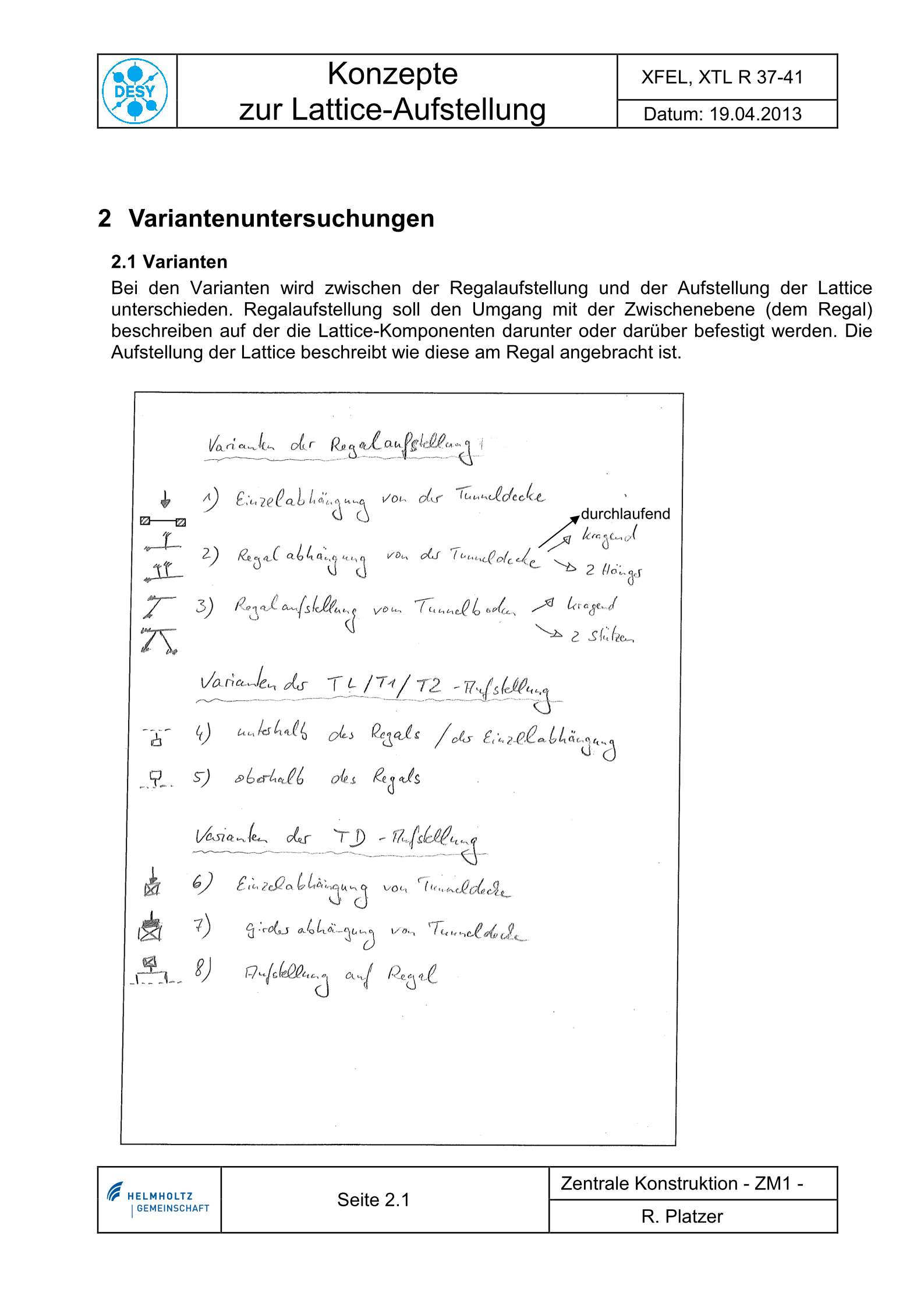 46
Beamlines at the end of XTL and in XSE
Variants
2nd XFEL Collaboration Meeting  23.4.2013                                                                                  Roland Platzer, ZM1; Norbert Meyners, MEA1/WP33
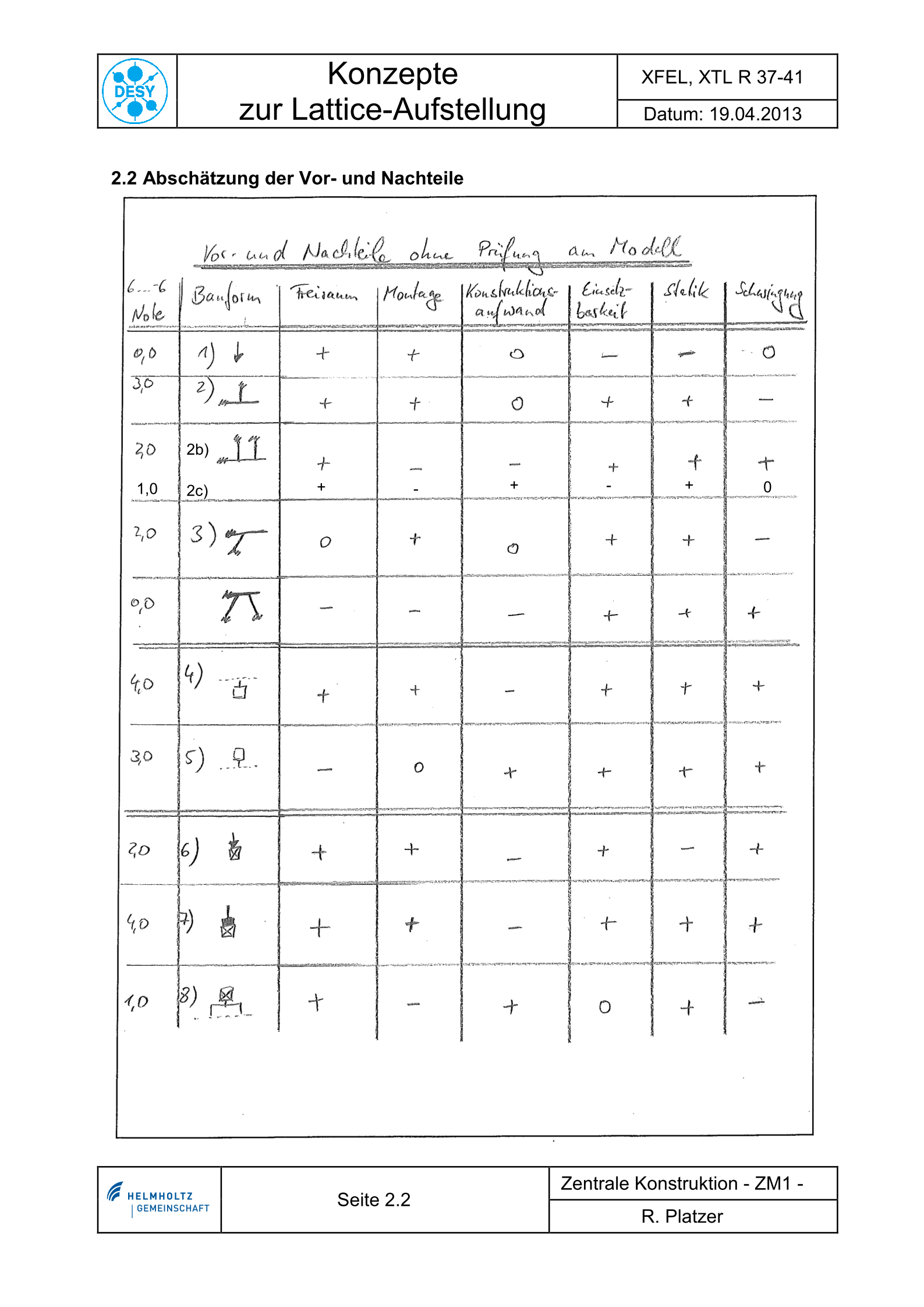 47
Beamlines at the end of XTL and in XSE
Comparison (again)
2nd XFEL Collaboration Meeting  23.4.2013                                                                                  Roland Platzer, ZM1; Norbert Meyners, MEA1/WP33
48
Beamlines at the end of XTL and in XSE
Comparison (1. Half)
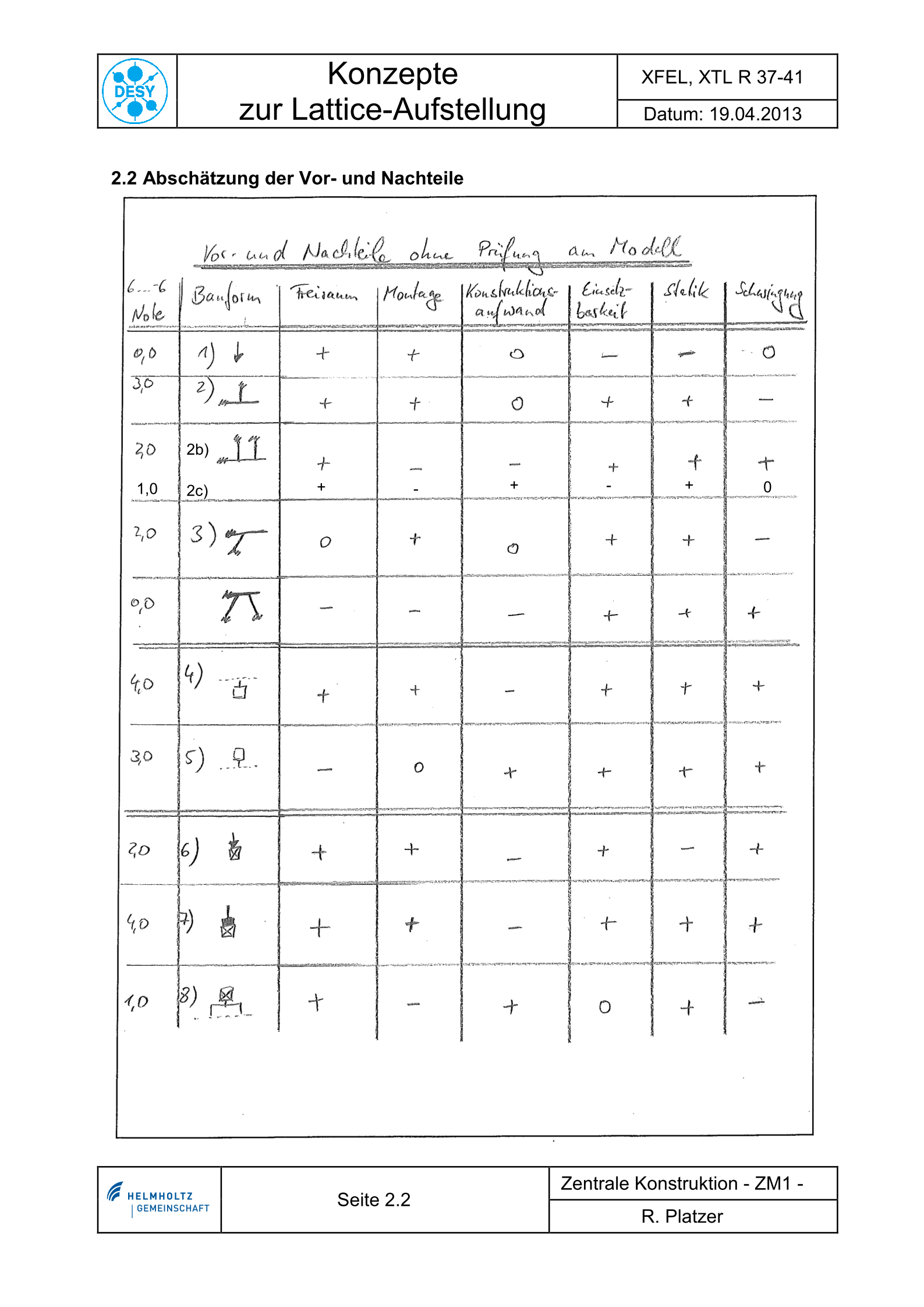 2nd XFEL Collaboration Meeting  23.4.2013                                                                                  Roland Platzer, ZM1; Norbert Meyners, MEA1/WP33
49
Beamlines at the end of XTL and in XSE
Comparison (2. Half)
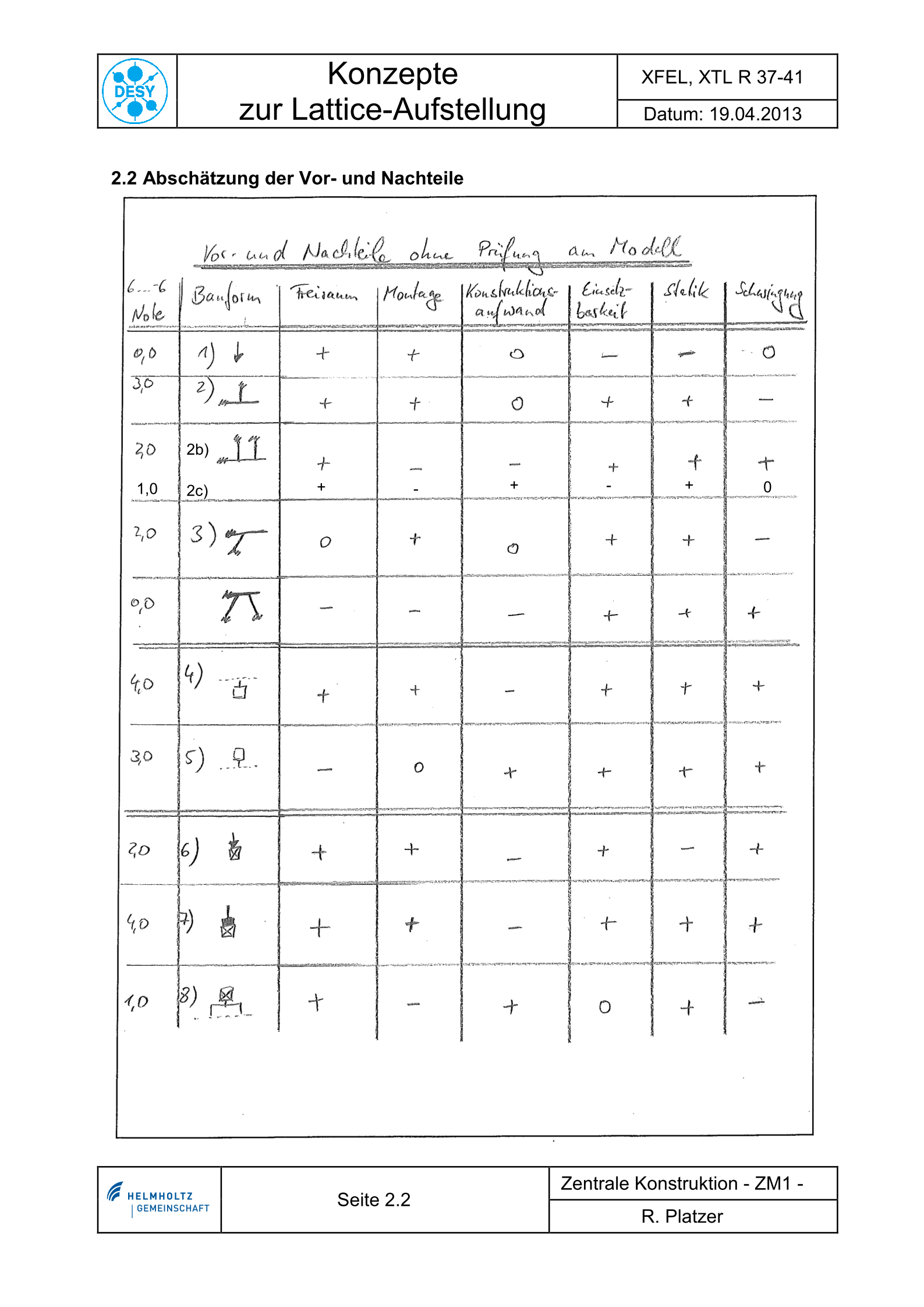 2nd XFEL Collaboration Meeting  23.4.2013                                                                                  Roland Platzer, ZM1; Norbert Meyners, MEA1/WP33
50
Beamlines at the end of XTL and in XSE
XTL R37
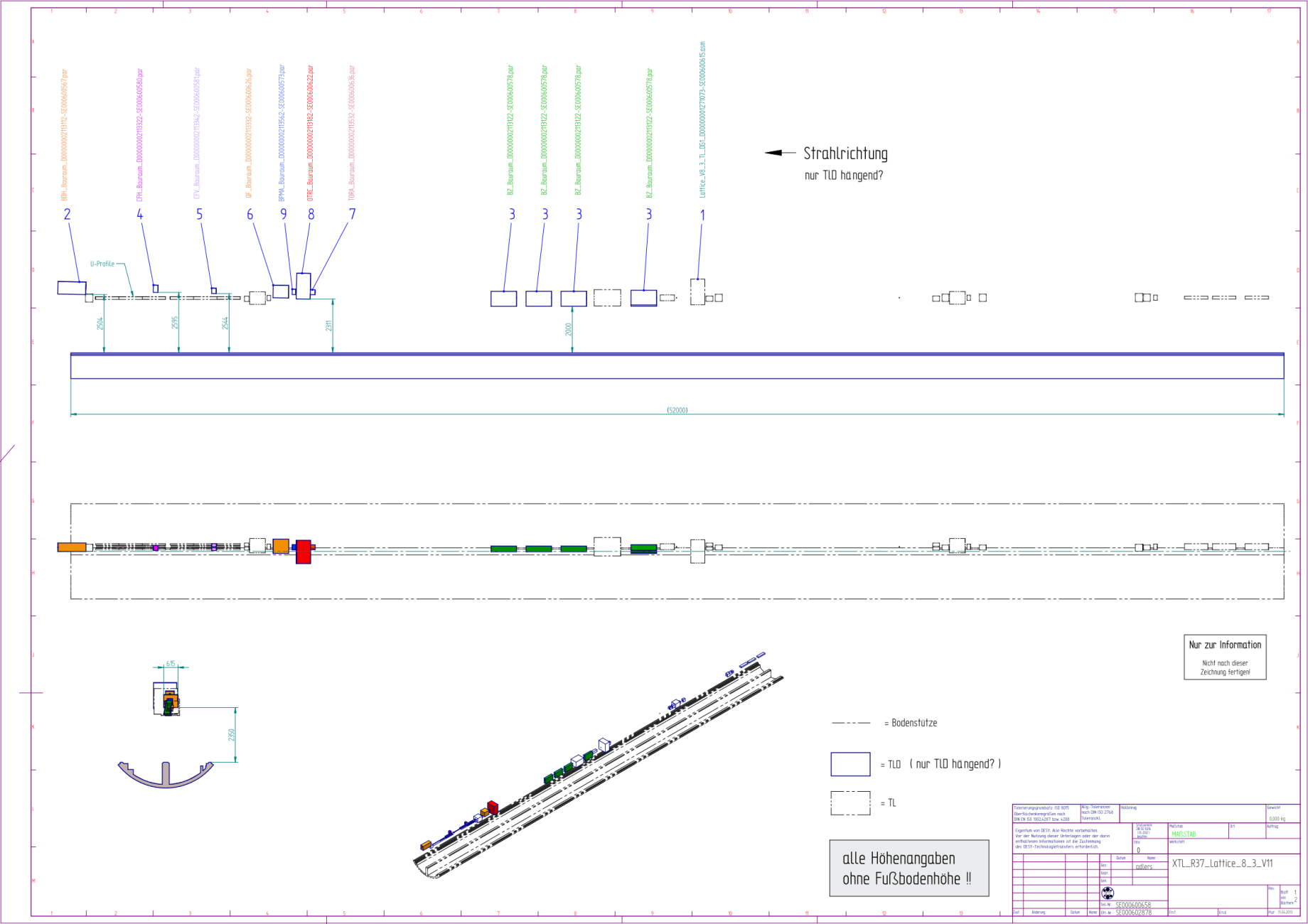 2nd XFEL Collaboration Meeting  23.4.2013                                                                                  Roland Platzer, ZM1; Norbert Meyners, MEA1/WP33
51
Beamlines at the end of XTL and in XSE
XTL R38
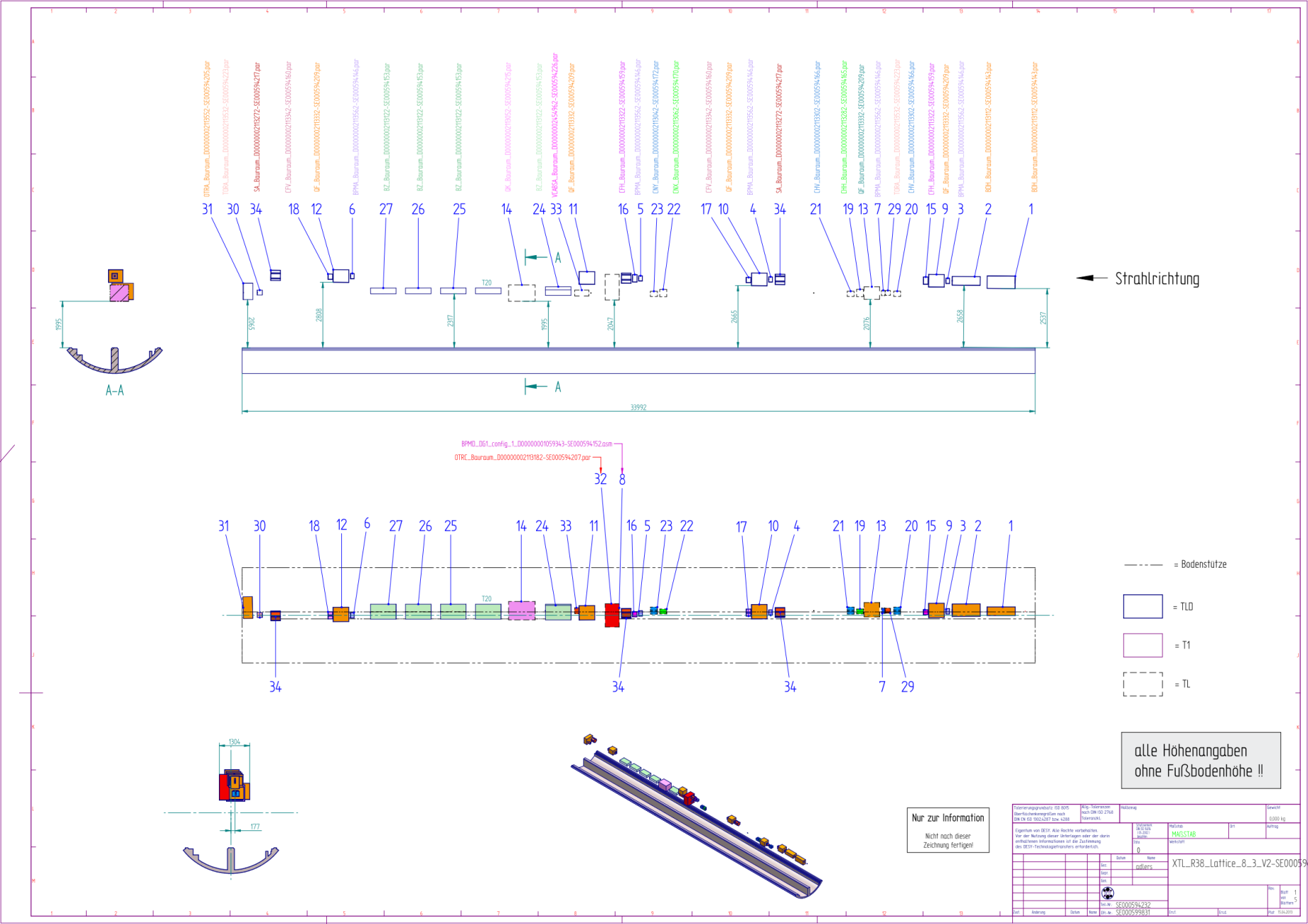 2nd XFEL Collaboration Meeting  23.4.2013                                                                                  Roland Platzer, ZM1; Norbert Meyners, MEA1/WP33
52
Beamlines at the end of XTL and in XSE
XTL R39
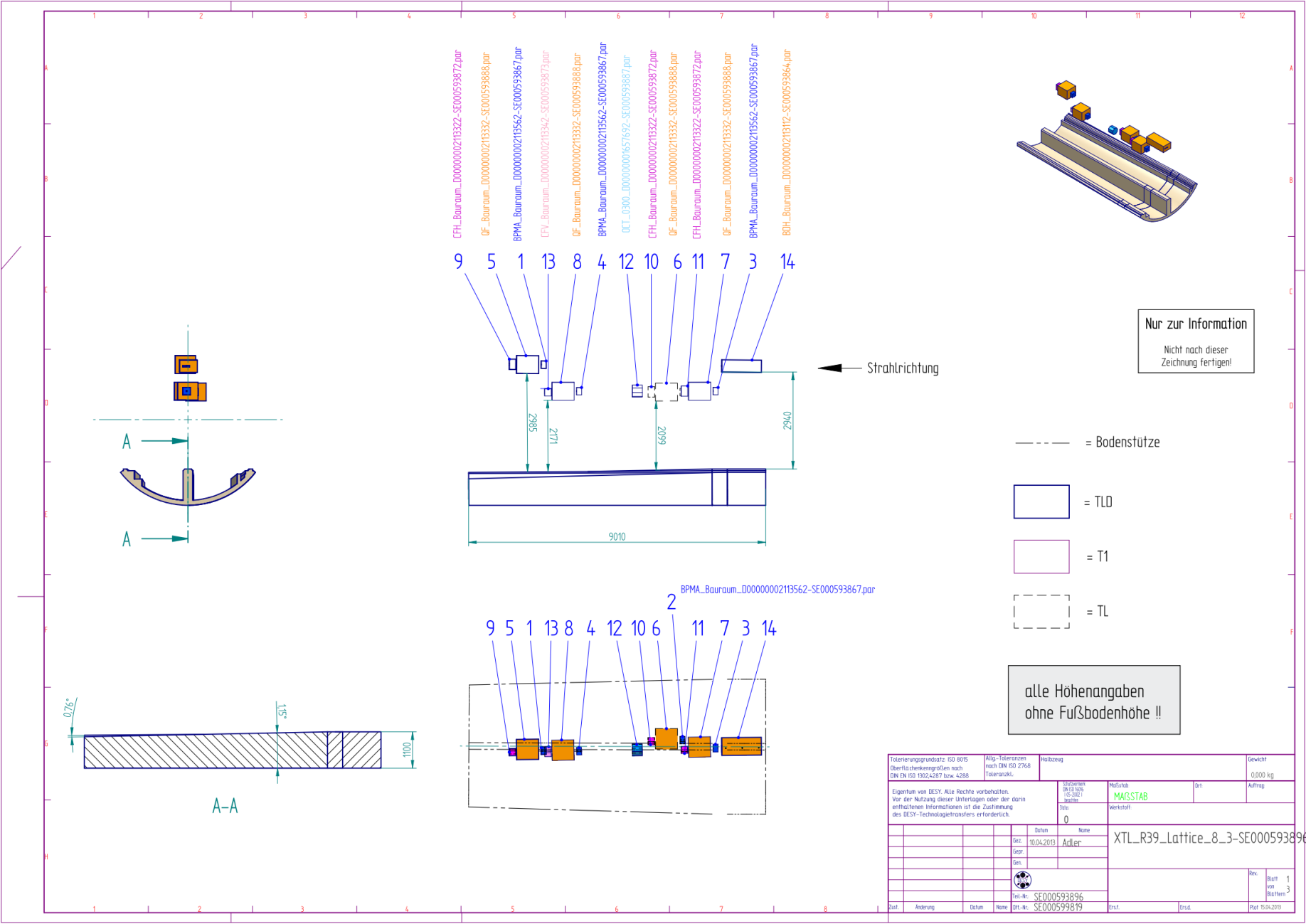 2nd XFEL Collaboration Meeting  23.4.2013                                                                                  Roland Platzer, ZM1; Norbert Meyners, MEA1/WP33
53
Beamlines at the end of XTL and in XSE
XTL R40
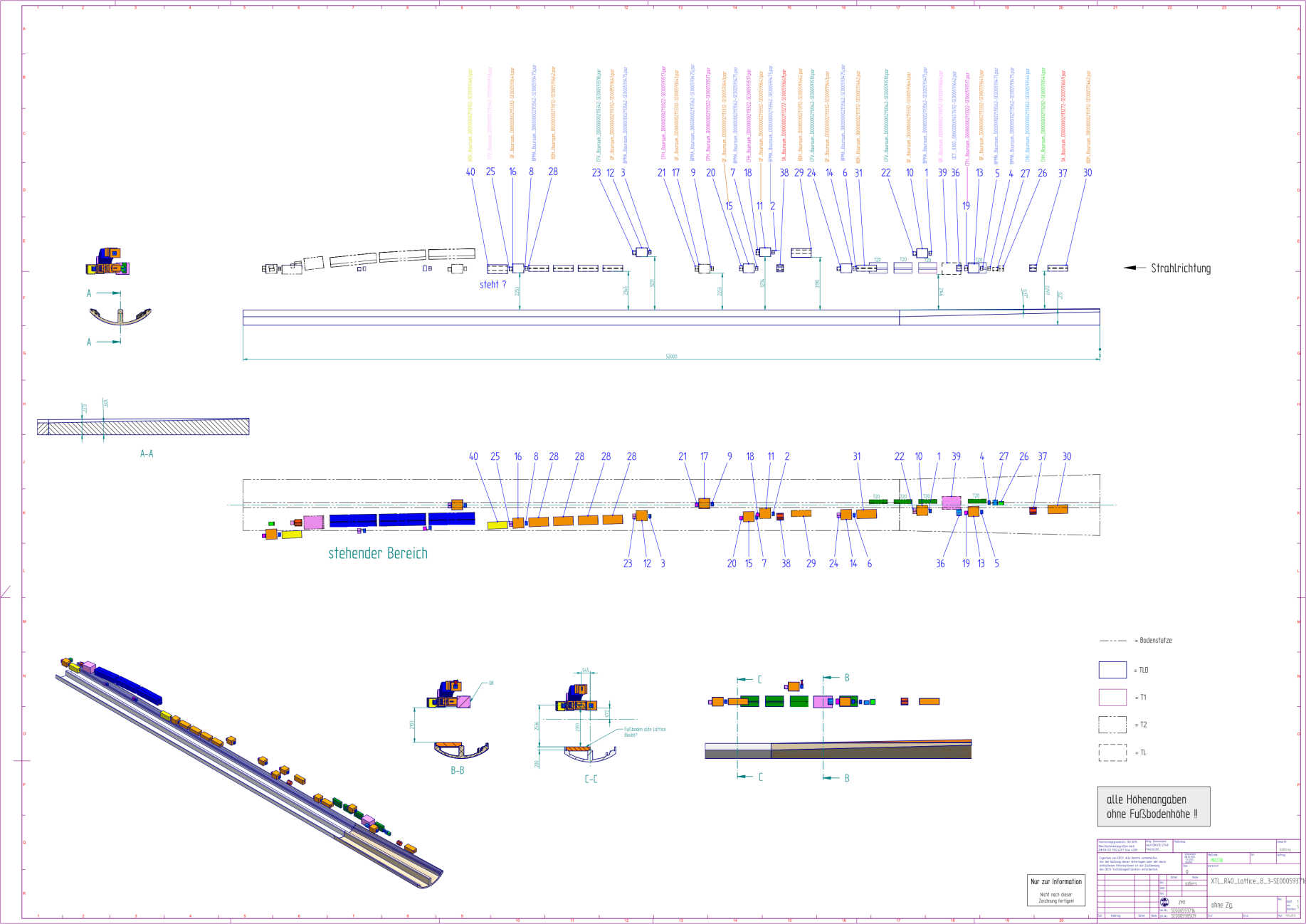 2nd XFEL Collaboration Meeting  23.4.2013                                                                                  Roland Platzer, ZM1; Norbert Meyners, MEA1/WP33